모바일 기반 공공 유통 플랫폼
구축 및 유지 관리
관리자 페이지
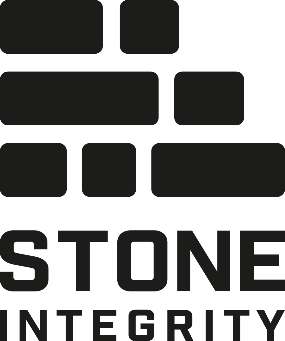 History
작성 방법
문서 버전 : 최초 버전은 1.0으로 시작하되, 변경 사항이 오류 수정 등 미비할 경우 소수점 자리, 내용 추가 등 중대한 변경이 발생한 경우는 정수 자리의 버전 번호 증가로 구분
2
화면ID 규칙
US
01
0001
_ACTION코드
+
+
+
예시
사용자
ID
2자리
메뉴 순번
4자리
_ACTION코드
PL
AD
01
0001
_ACTION코드
+
+
+
예시
사용자
ID
2자리
메뉴 순번
4자리
_ACTION코드
PL
01
0001
+
+
US
예시
사용자
ID 2자리
메뉴 순번 4자리
AD
01
0001
+
+
예시
ID 2자리
메뉴 순번 4자리
사용자
3
목차
배너 관리
화면 레이아웃
5
1
공지 관리
사용자 관리
6
2
온라인몰 관리
포인트/구매 관리
7
3
시스템 관리
스마트 오더 관리
4
8
4
모바일 기반 공공 유통 플랫폼 구축 및 유지 관리
1. 화면 레이아웃
6
페이지 이름
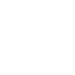 관리자명
도움말 다운로드
최근 접속 | 2023-03-15 15:03
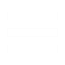 관리자명
권한명
주문 많은 순위
최근 6개월 가입 현황
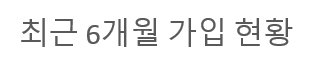 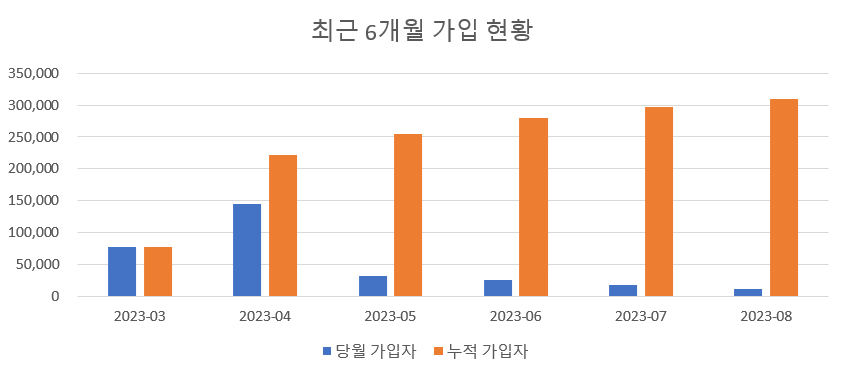 대시보드

사용자 관리

포인트/구매 관리

시스템 관리

배너 관리

공지 관리

온라인몰 관리

스마트 오더 관리
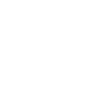 로그아웃
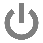 [ 온라인몰 ]
[ 스마트 오더 ]
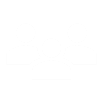 1위 : 고향뜨락
2위 : 명품마루
3위 : 온라인몰
1위 : 맥도날드 서울역점
2위 : 파리크라상 서울역점
3위 : 맥도날드 수원역점
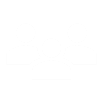 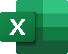 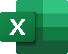 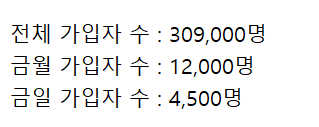 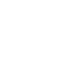 매출액 순위
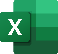 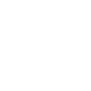 [ 온라인몰 ]
[ 스마트 오더 ]
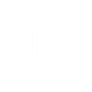 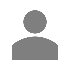 포인트 적립 현황
포인트 사용 현황
1위 : 고향뜨락
2위 : 명품마루
3위 : 온라인몰
1위 : 맥도날드 서울역점
2위 : 파리크라상 서울역점
3위 : 맥도날드 수원역점
- 관리자명 : 관리자 이름
- 권한명 : 권한그룹(코드) 내용 
   1. 시스템 관리자
   2. 관리자
   3. 일반
   4. 판매자

*요구 사항 : 다양한 판매통계(전체 매출액, 상품별 판매수량, 매출액 통계)를 확인할 수 있어야 하며, 카테고리, 기간별로 설정 가능해야 함.
누적 : 2,216,060,000원
금월 : 475,860,000원
금일 : 15,862,000원
누적 : 1,758,778,560원
금월 : 366,412,200원
금일 : 18,320,200원
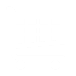 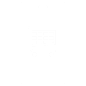 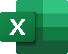 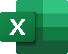 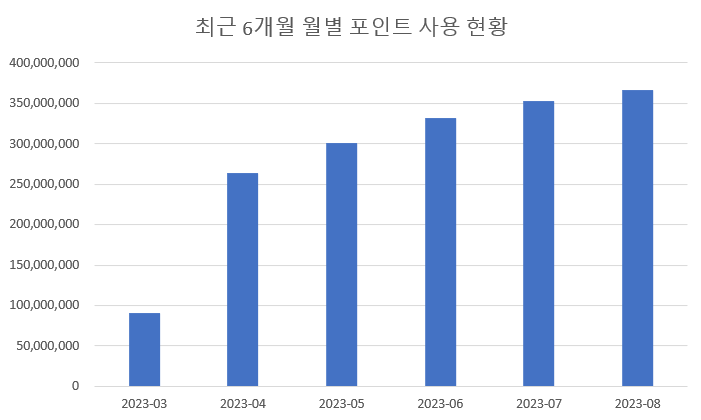 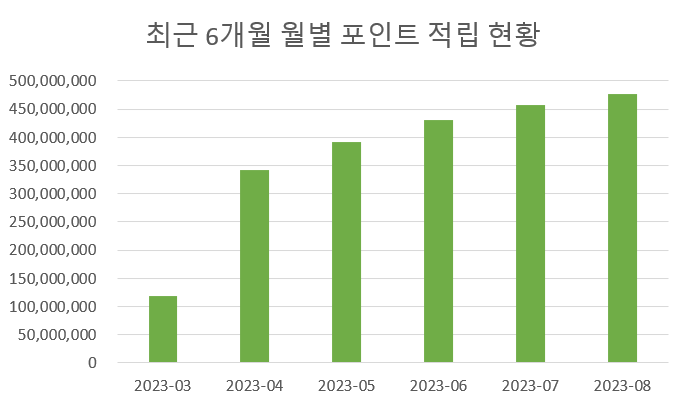 인기 상품 순위
[ 온라인몰 ]
[ 스마트 오더 ]
[월별 적립]

2023-08 : 475,860,000원
2023-07 : 457,380,000원
2023-06 : 431,200,000원
2023-05 : 391,160,000원
2023-04 : 341,880,000원
2023-03 : 118,580,000원
1위 : 빙그레 바나나맛우유..
2위 : 농심 신라면 소컵 65g
3위 : 롯데칠성음료 레쓰비..
[월별 사용]

2023-08 : 366,412,200원
2023-07 : 352,182,600원
2023-06 : 332,024,000원
2023-05 : 301,193,200원
2023-04 : 263,247,600원
2023-03 : 91,306,600원
1위 : 전남화순 황금눈쌀..
2위 : 햇감자 수미감자 10..
3위 : 짭짤이 토마토 1kg
1
3
6-1
6-2
7
4
5
6
2
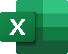 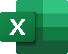 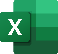 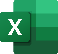 7
페이지 이름
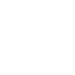 관리자명
매뉴얼 다운로드
최근 접속 | 2023-03-15 15:03
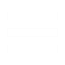 대시보드

사용자 관리

사용자 회원 관리
사용자 로그 관리

포인트/구매 관리

시스템 관리

배너 관리

공지 관리

온라인몰 관리

스마트 오더 관리
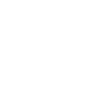 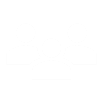 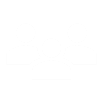 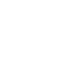 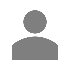 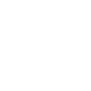 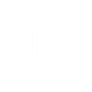 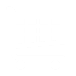 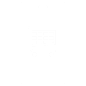 1
8
페이지 이름
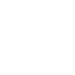 관리자명
매뉴얼 다운로드
최근 접속 | 2023-03-15 15:03
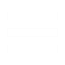 대시보드

사용자 관리

포인트/구매 관리

포인트 적립 이력
포인트 사용 이력
즐겨찾기 순위
주문 순위
별점 순위
후기 순위

시스템 관리

배너 관리

공지 관리

온라인몰 관리

스마트 오더 관리
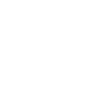 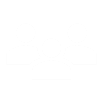 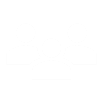 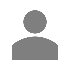 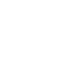 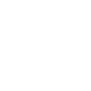 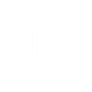 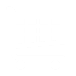 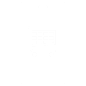 1
9
페이지 이름
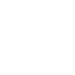 관리자명
매뉴얼 다운로드
최근 접속 | 2023-03-15 15:03
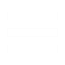 대시보드

사용자 관리

포인트/구매 관리

시스템 관리

메뉴 관리
오류 신고 관리
권한 관리
코드 관리
관리자 회원 관리
나의 회원정보 관리
로그 관리

배너 관리

공지 관리

온라인몰 관리

스마트 오더 관리
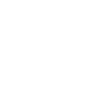 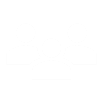 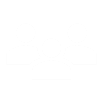 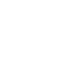 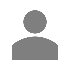 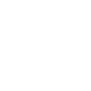 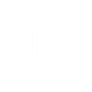 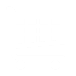 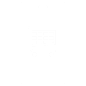 1
10
페이지 이름
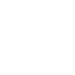 관리자명
매뉴얼 다운로드
최근 접속 | 2023-03-15 15:03
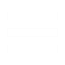 대시보드

사용자 관리

포인트/구매 관리

시스템 관리

배너 관리

배너 관리
팝업 관리

공지 관리

온라인몰 관리

스마트 오더 관리
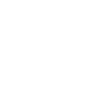 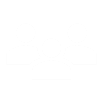 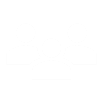 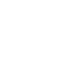 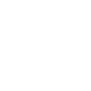 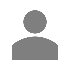 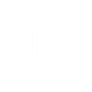 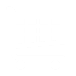 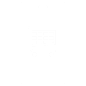 1
11
페이지 이름
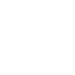 관리자명
매뉴얼 다운로드
최근 접속 | 2023-03-15 15:03
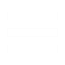 대시보드

사용자 관리

포인트/구매 관리

시스템 관리

배너 관리

공지 관리

게시글 관리

온라인몰 관리

스마트 오더 관리
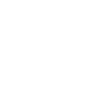 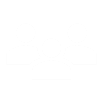 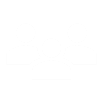 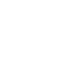 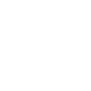 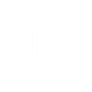 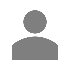 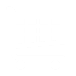 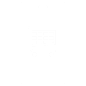 1
12
페이지 이름
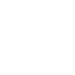 관리자명
매뉴얼 다운로드
최근 접속 | 2023-03-15 15:03
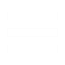 대시보드

사용자 관리

포인트/구매 관리

시스템 관리

배너 관리

공지 관리

온라인몰 관리

쇼핑몰 등록 관리
상품 등록 관리
쿠폰 등록 관리
주문/배송 관리
문의 관리
추천 사용처 등록 관리
후기 관리

스마트 오더 관리
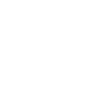 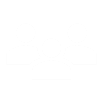 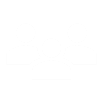 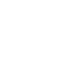 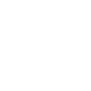 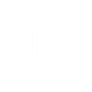 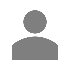 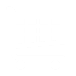 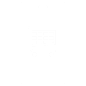 1
13
페이지 이름
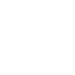 관리자명
매뉴얼 다운로드
최근 접속 | 2023-03-15 15:03
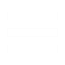 대시보드

사용자 관리

포인트/구매 관리

시스템 관리

배너 관리

공지 관리

온라인몰 관리

스마트 오더 관리

매장 관리
상품 등록 관리
쿠폰 등록 관리
주문 관리
추천 매장 등록 관리
후기 관리
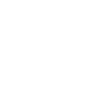 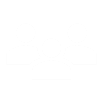 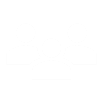 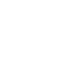 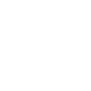 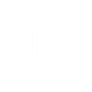 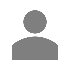 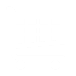 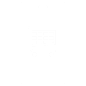 1
모바일 기반 공공 유통 플랫폼 구축 및 유지 관리
2. 사용자 관리
15
사용자 관리  > 사용자 회원 관리
신청 중
회원
회원 정지
휴면
회원 탈퇴
1.Menu navigation
  사용자 관리 > 사용자 회원 관리 (user management)

2.Grid
  1) grid columns
    a) 사용자ID / 사용자명
      - if clicks, move to the modify page (not modal)
    b) 전화번호 / 이메일 : REMOVE
    c) 포인트 적립 현황(일) : NEW
      b-1) logic
        DB: st_user_save_point
        select: SUM(save_point)
        condition: save_date = {current date} AND user_seq = {the user_seq}
      b-2) show b-1) amount + unit(원)
사용자 ID

사용자명

사용자 상태
검색어를 입력하세요
검색어를 입력하세요
조회
전체          ▼
사용자 정보   1,100 Results
엑셀 다운
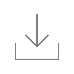 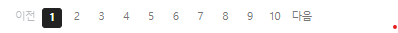 10
4-1
5
6
7
8
9
1
2
3
4
16
사용자 관리  > 사용자 회원 관리 > 상세
1.Menu navigation
  사용자 관리 > 사용자 회원 관리 > 상세 (details)

2.Fields
  1) 회원 등급 : {user_grade} (NEW)
     a) selectbox: 선택(select), UG codes
       - validation: required
  2) 포인트 수정 :  point modify     a) 수정하기 button
       - if clicks, move to 포인트 적립 이력 (point save history) page (p20) with selected user_seq condition
  3) 포인트 적립 현황(일) : same with Grid column
  4) 보유 포인트 (available point)
     a) logic
       st_user_save_point.SUM(save_point) (of the user_seq)       - (minus)
       st_user_use_point.SUM(use_point) (of the user_seq)
    b) show a) amount + unit(원)
사용자 ID

사용자명

사용자 상태

회원 등급

인증 구분

전화번호

이메일

최근 로그인 일자

가입일자

휴면 시작일

포인트 수정

포인트 적립
현황(일)

보유 포인트
test1111
*
홍길동
- 상세 정보 중 *은 필수 정보, 회색 영역은 변경 불가 영역
*
회원          ▼
- 인증 구분 : 회원가입그룹(코드)
   1. 이메일 가입
   2. 카카오톡 가입
   3. 네이버 가입

- 사용자 상태 : 사용자상태그룹(코드)
   1. 회원
   2. 신청 중
   3. 회원 정지
   4. 휴면 회원
   5. 탈퇴 회원

회원 등급 : 회원등급그룹(코드)
     1단계~10단계
*
1단계          ▼
카카오톡 가입
*
-
010
1111
1111
-
*
test1234
naver.com
@
2023-03-04
2023-03-03
수정하기
2
3
1
30원
3,000원
이어서
17
이어서
구독 중
구독 만료
구독 취소
중에 선택 가능
3.구독 중인 상품 (Subscribed products)
  1) Grid columns
    a) 번호 : logical no
    b) 상품명 : {st_product.product_name} (with product_code) 
    c) 매장명 : {st_mall.amll_name} (with st_product.mall_code)
    d) 구독 기간 : {start_date} ~ {end_date}
    e) 잔여/전체 수량: REMOVE
    f) 상품 코드 : {product_code}
    g) 매장 코드 : {st_mall.mall_code} (with st_product.mall_code)
    h) 상태 : {subscribe_status} (show code name)
      h-1) dropdown         - options: SU codes        - if status is changed, do the process and alert the complete msg.(“구독상태가 변경되었습니다.”)
       h-2) PROCESS
         UPDATE st_user_subscribe         subscribe_status / mod_date / mod_user_seq
    g) 처리 :
      - if subscribe_status = ‘SU01’, show 연장 button (if else, hide it)
      g-1) 연장 (extension) button
        - if clicks, open 구독 기간 연장 modal (p18)

4.Buttons
  1) 저장 (save)
  2) 비밀번호 초기화 : HIDE
  3) 취소 (cancel) : if clicks, move to the list page
구독 중인 상품
- 저장, 비밀번호 초기화 등 이벤트 발생 시, 해당 내용의 메시지 생성
연장
연장
연장
3
4
5
2
1
저장
비밀번호 초기화
닫기
4. 구독 기간 연장 modal (extend subscribe period)
  1) radio button
     - options: 7일 / 10일 / 30일 / 직접입력 (direct input)
  2) inputbox
     - if 직접입력 is selected, enable it (if not, disable it)
     - placeholder: “숫자(일)만 입력＂
     - validation: required (if 직접입력 is selected), number, min (> 0)
  3) buittons
    a) 확인 (ok)
      - if clicks, do the process and close the modal and reload 구독 중인 상품 grid
     [PROCESS]
     UPDATE st_user_subscribe
     end_date = end_date + 7/10/30/input days
     mod_date / mod_user_seq
구독 기간 연장
알림
7일     10일     30일     직접 입력
비밀번호를 초기화하고, 
임시 비밀번호를 이메일로 발송합니다.
숫자(일)만 입력
취소
확인
취소
확인
알림
알림
저장하시겠습니까?
변경된 내용이 있습니다.
저장하시겠습니까?
아니오
예
아니오
예
2-1
3-1
4-1
5-1
모바일 기반 공공 유통 플랫폼 구축 및 유지 관리
3. 포인트/구매 관리
20
포인트/구매 관리  > 포인트 적립 이력
사용자 ID

사용자명

사용자 상태

추가 여부
적립 일자

출발지

도착지
검색어를 입력하세요
선택
~
선택
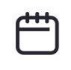 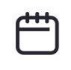 검색어를 입력하세요
전체          ▼
전체          ▼
전체          ▼
전체          ▼
조회
추가
엑셀 다운
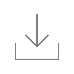 포인트 적립 이력   11,100 Results
- 출발지/도착지 : 기차역, 지하철역그룹(코드 작성 예정)
이벤트가 발생되면 해당 이벤트에 대한 메시지를 발생
삭제 버튼 클릭 시
   > 선택된 데이터가 없을 경우 “선택한 데이터가 없습니다.” 메시지 생성
   > “삭제 하시겠습니까?”, 확인 버튼 클릭 시 삭제
   > 삭제 완료 후 “삭제 완료하였습니다.” 메시지 생성
12
14
10
9
11
13
6
1
2
3
4
7
8
5
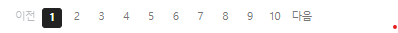 -  점선 영역 클릭 시, 상세 정보 표시
([포인트 적립 이력(상세)] 페이지)
21
포인트/구매 관리  > 포인트 적립 이력 > 상세
1.Menu navigation
 포인트/구매 관리 > 포인트 적립 이력 (point save management) > 상세 (details)

2.Fields
  1) 사용자 상태 : {user_status} (show code name)

3.Buttons
  1) 삭제 (Delete)
    - if clicks, show common delete confirm msg.    - if YES, do the process and move to the list page
  2) 목록 (list)
    - if clicks, move to the list page
사용자 상태

사용자 ID

사용자명

적립 포인트

적립 일시

출발지

도착지

추가 등록자

추가 일시

관리자 부여
회원
test1111
- 회색 영역은 변경 불가 영역
홍길동
알림
100
삭제하시겠습니까?
2023-03-14 17:19:45
서울역
SB311
아니오
예
수원역
TR092
로그인 관리자 정보 및 해당 시간으로 자동 부여
이름
ID
yyyy-mm-dd hh:mm:ss
3
4
3-1
1
2
해당
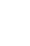 삭제
닫기
22
회원 검색
검색어를 입력하세요
사용자명

사용자ID
포인트/구매 관리  > 포인트 적립 이력 > 추가
선택
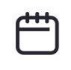 검색어를 입력하세요
1.Menu navigation
 포인트/구매 관리 > 포인트 적립 이력 (point save management) > 추가 (Add)

2.Fields
  1) 사용자명 : 
     a) search icon 
     - if clicks, open user search modal
  2) 사용자 ID : user ID (readonly)
  3) 사용자 상태 : {user_status} (show code name – readonly)
  4) 추가여부: REMOVE
    - set admin_add_yn = ‘Y’ (default)

3.Buttons
  1) 저장 (save)
  2) 취소 (cancel)
    - if clicks, move to the list page

4.회원 검색 (user search) modal
  1) search
    a) 사용자명 : username LIKE
    b) 사용자ID : id LIKE
  2)Grid logic
    - DB: st_user
    - conditions: set by search options
    - sort: username ASC, id ASC
  3) Grid columns
    a) 이름 : username
    b) 사용자ID : id
    c) 사용자 상태 : {user_status} (show code name)
    d) 처리
      - show 선택 (select) button       - if the button clicks, close the modal and set the user info into add page’s fields
조회
*
사용자명

사용자 ID

사용자 상태

적립 포인트

적립 일자

출발지

도착지
홍길동
이름          사용자ID                 사용자 상태
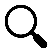 홍길동        test1111                 회원
홍길동        test7777                 휴면 회원
*
test1111
조회
*
회원
*
원 단위로 입력해주세요(숫자만 입력)
알림
*
yyyy-mm-dd
역사 검색
저장하시겠습니까?
*
이름 입력
코드
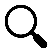 역사명
검색어를 입력하세요
*
이름 입력
코드
아니오
예
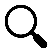 조회
저장
닫기
코드          역사명                     종류
SB311        서울역                    지하철역
TR092        서울역                    기차역
알림
4
5
4-1
5-1
1
3
저장되지 않은 내용이 있습니다.
저장하시겠습니까?
아니오
예
23
포인트/구매 관리  > 포인트 사용 이력
사용자 ID

사용자명

사용자 상태
사용 일자

사용처
검색어를 입력하세요
선택
~
선택
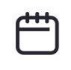 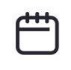 검색어를 입력하세요
직접 입력
매장 유형   ▼
카테고리    ▼
온라인몰
스마트 오더
전체          ▼
조회
엑셀 다운
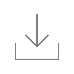 포인트 사용 이력   11,100 Results
- 카테고리 : 매장 유형이 온라인몰인 경우, 온라인몰카테고리그룹(코드)
   (6-3)       매장 유형이 스마트 오더인 경우, 스마트오더카테고리그룹(코드)
                를 표시
9
11
8
10
6-1
7
5
1
2
3
4
6
6-2
6-3
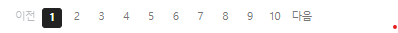 24
포인트/구매 관리  > 포인트 사용 이력 > 상세
사용자명

사용자 ID

사용자 상태

사용 포인트

사용 일시

사용처명

매장코드

매장 유형

매장 카테고리
홍길동
- 회색 영역은 변경 불가 영역
test1111
1.Menu navigation
 포인트/구매 관리 > 포인트 사용 이력 > 상세 (details)

2.Fields
   - all field: readonly

3.Buttons
  1) 목록 (list)
    - move to the list page
회원
3,300
2023-03-14 17:19:45
고향뜨락
SHOP_FD_001
온라인몰
식품
2
1
닫기
25
포인트/구매 관리  > 즐겨찾기 순위
온라인몰
스마트 오더
1.Menu navigation
  포인트/구매 관리 > 즐겨찾기 순위 (favorites ranking)

2.Search options
  1) 기간 : {reg_date} (from ~ to)
     a) inputbox & datepicker (form ~ to)
  2) 매장 분류 :
     a) selectbox : {st_mall.mall_type}       - options: 매장 유형 (select), 온라인몰/스마트 오더 ('online','store‘)
     b) inputbox: {st_mall.mall_name} LIKE
       - placehoder: “직접 입력“
     c) selectbox :
        - default option: ‘카테고리’ (select)
        c-1) if mall_type is ‘'online’ selected : {st_mall.category_code}
          - load OM codes        c-2) if mall_type is ‘'store’ selected : {st_mall. store_category_code}
          - load SO codes
  3) 표시 범위 : display count
     a) selectbox options: 선택 (select), 10개/50개/100개/직접 입력
       - if 직접 입력 is selected, append inputbox next to selectbox
       a-1) inputbox
         - validation: number, min (> 0)     b) if display count is selected, display grid rows until the count
 
3.Grid
  1) logic
     DB: st_mall_favorites
     select: COUNT(*)     conditions: set by search options
     group by: mall_code
  2) sort options
    a) 즐겨찾기 많은 순 : COUNT value DESC
    b) 즐겨찾기 적은 순 : COUNT value ASC
  3) columns
    a) 순위 : logical no (1,2,..)
    b) 매장 유형 : {st_mall.mall_type} (show code name)
    c) 카테고리 :       - if mall_type = ‘'online’, {st_mall.category_code} (show code name)
      - if mall_type = ‘'store’, {st_mall. store_category_code} 
    d) 사용처명 : {st_mall.mall_name} 
    e) 즐겨찾기 수 : COUNT value (apply 1000 separator)

4.엑셀 다운 (download excel)
  - file name : ‘즐겨찾기 순위.xlsx’
  - columns: all Grid columns
기간

매장 분류



표시 범위
선택
~
선택
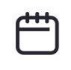 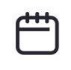 직접 입력
매장 유형   ▼
10개
50개
100개
직접 입력
카테고리    ▼
선택          ▼
조회
엑셀 다운
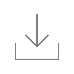 즐겨찾기 많은 순 ▼
정보  100 Results
즐겨찾기 많은 순
즐겨찾기 적은 순
- 카테고리 : 매장 유형이 온라인몰인 경우, 온라인몰카테고리그룹(코드)
                매장 유형이 스마트 오더인 경우, 스마트오더카테고리그룹(코드)
                를 표시
- 사용처명 : 브랜드그룹(코드/작성 예정)
9
10
5
7
6
8
2
1
3-1
3-2
4
3-3
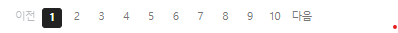 26
포인트/구매 관리  > 매출액 순위
온라인몰
스마트 오더
1.Menu navigation
  포인트/구매 관리 > 매출액 순위 (sales amount ranking)

2.Search options
  1) 기간 : {reg_date} (from ~ to)
     a) inputbox & datepicker (form ~ to)
  2) 매장 분류 :
     a) selectbox : {st_mall.mall_type}       - options: 매장 유형 (select), 온라인몰/스마트 오더 ('online','store‘)
     b) inputbox: {st_mall.mall_name} LIKE
       - placehoder: “직접 입력“
     c) selectbox :
        - default option: ‘카테고리’ (select)
        c-1) if mall_type is ‘'online’ selected : {st_mall.category_code}
          - load OM codes        c-2) if mall_type is ‘'store’ selected : {st_mall. store_category_code}
          - load SO codes
  3) 표시 범위 : display count
     a) selectbox options: 선택 (select), 10개/50개/100개/직접 입력
       - if 직접 입력 is selected, append inputbox next to selectbox
       a-1) inputbox
         - validation: number, min (> 0)     b) if display count is selected, display grid rows until the count
 
3.Grid
  1) logic
     DB: st_order
     select: SUM(order_amount)     conditions:        - refund_status != ‘RS02’        - set by search options
     group by: mall_code
  2) sort options
    a) 높은 순 : SUM value DESC (default)
    b) 낮은 순 : SUM value ASC
  3) columns
    a) 순위 : logical no (1,2,..)
    b) 매장 유형 : {st_mall.mall_type} (show code name)
    c) 카테고리 :       - if mall_type = ‘＇online’, {st_mall.category_code} (show code name)
      - if mall_type = ‘＇store’, {st_mall. Store_category_code} 
    d) 사용처명 : {st_mall.mall_name} 
    e) 매출액 : SUM value (apply 1000 separator)

4.엑셀 다운 (download excel)
  - file name : ‘매출액 순위.xlsx’
  - columns: all Grid columns
기간

매장 분류



표시 범위
선택
~
선택
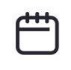 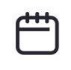 직접 입력
매장 유형   ▼
10개
50개
100개
직접 입력
카테고리    ▼
조회
선택          ▼
엑셀 다운
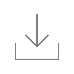 높은 순 ▼
정보  100 Results
높은 순
낮은 순
9
10
5
7
6
8
2
1
3-1
3-2
4
3-3
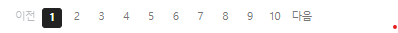 27
포인트/구매 관리  > 주문 순위
온라인몰
스마트 오더
1.Menu navigation
  포인트/구매 관리 > 주문 순위 (order ranking)

2.Search options
  1) 기간 : {reg_date} (from ~ to)
     a) inputbox & datepicker (form ~ to)
  2) 매장 분류 :
     a) selectbox : {st_mall.mall_type}       - options: 매장 유형 (select), 온라인몰/스마트 오더 ('online','store‘)
     b) inputbox: {st_mall.mall_name} LIKE
       - placehoder: “직접 입력“
     c) selectbox :
        - default option: ‘카테고리’ (select)
        c-1) if mall_type is ‘'online’ selected : {st_mall.category_code}
          - load OM codes        c-2) if mall_type is ‘'store’ selected : {st_mall. store_category_code}
          - load SO codes
  3) 표시 범위 : display count
     a) selectbox options: 선택 (select), 10개/50개/100개/직접 입력
       - if 직접 입력 is selected, append inputbox next to selectbox
       a-1) inputbox
         - validation: number, min (> 0)     b) if display count is selected, display grid rows until the count
 
3.Grid
  1) logic
     DB: st_order
     select: COUNT(*)     conditions:        - refund_status != ‘RS02’        - set by search options
     group by: mall_code
  2) sort options
    a) 주문 많은 순 : COUNT value DESC (default)
    b) 주문 적은 순 : COUNT value ASC
  3) columns
    a) 순위 : logical no (1,2,..)
    b) 매장 유형 : {st_mall.mall_type} (show code name)
    c) 카테고리 :       - if mall_type = ‘＇online’, {st_mall.category_code} (show code name)
      - if mall_type = ‘＇store’, {st_mall. Store_category_code} 
    d) 사용처명 : {st_mall.mall_name} 
    e) 주문 수 : COUNT value (apply 1000 separator)

4.엑셀 다운 (download excel)
  - file name : ‘주문 순위.xlsx’
  - columns: all Grid columns
기간

매장 분류



표시 범위
선택
~
선택
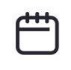 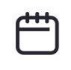 직접 입력
매장 유형   ▼
10개
50개
100개
직접 입력
카테고리    ▼
조회
선택          ▼
엑셀 다운
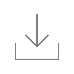 주문 많은 순 ▼
정보  100 Results
주문 많은 순
주문 적은 순
9
10
5
7
6
8
2
1
3-1
3-2
4
3-3
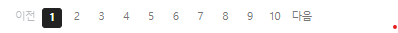 28
포인트/구매 관리  > 별점 순위
온라인몰
스마트 오더
1.Menu navigation
  포인트/구매 관리 > 별점 순위 (review score ranking)

2.Search options
  1) 기간 : {reg_date} (from ~ to)
     a) inputbox & datepicker (form ~ to)
  2) 매장 분류 :
     a) selectbox : {st_mall.mall_type}       - options: 매장 유형 (select), 온라인몰/스마트 오더 ('online','store‘)
     b) inputbox: {st_mall.mall_name} LIKE
       - placehoder: “직접 입력“
     c) selectbox :
        - default option: ‘카테고리’ (select)
        c-1) if mall_type is ‘'online’ selected : {st_mall.category_code}
          - load OM codes        c-2) if mall_type is ‘'store’ selected : {st_mall. store_category_code}
          - load SO codes
  3) 별점 범위 : average review score
    a) selectbox (from ~ to)
     - options: 선택(select), 0점/1점/2점/3점/4점/5점
  4) 표시 범위 : display count
     a) selectbox options: 선택 (select), 10개/50개/100개/직접 입력
       - if 직접 입력 is selected, append inputbox next to selectbox
       a-1) inputbox
         - validation: number, min (> 0)     b) if display count is selected, display grid rows until the count
 
3.Grid
  1) logic
     DB: st_review
     select: AVG(review_score)     conditions:       - set by search options
     group by: mall_code
  2) sort options
    a) 별점 높은 순 : AVG value DESC  (default)
    b) 별점 낮은 순 : AVG value ASC
  3) columns
    a) 순위 : logical no (1,2,..)
    b) 매장 유형 : {st_mall.mall_type} (show code name)
    c) 카테고리 :       - if mall_type = ‘＇online’, {st_mall.category_code} (show code name)
      - if mall_type = ‘＇store’, {st_mall. Store_category_code} 
    d) 사용처명 : {st_mall.mall_name} 
    e) 별점 : AVG value (apply 1000 separator)

4.엑셀 다운 (download excel)
  - file name : ‘별점 순위.xlsx’
  - columns: all Grid columns
기간

매장 분류



별점 범위

표시 범위
선택
~
선택
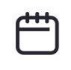 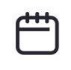 직접 입력
매장 유형   ▼
0점
1점
2점
3점
4점
5점
직접 입력
10개
50개
100개
직접 입력
카테고리    ▼
~
선택          ▼
선택          ▼
선택          ▼
조회
엑셀 다운
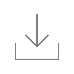 별점 높은 순 ▼
정보  100 Results
별점 높은 순
별점 낮은 순
9
10
11
5
7
6
8
2
1
3-1
3-2
4
3-3
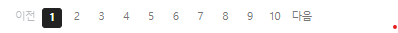 29
포인트/구매 관리  > 후기 순위
온라인몰
스마트 오더
1.Menu navigation
  포인트/구매 관리 > 후기 순위 (review ranking)

2.Search options
  1) 기간 : {reg_date} (from ~ to)
     a) inputbox & datepicker (form ~ to)
  2) 매장 분류 :
     a) selectbox : {st_mall.mall_type}       - options: 매장 유형 (select), 온라인몰/스마트 오더 ('online','store‘)
     b) inputbox: {st_mall.mall_name} LIKE
       - placehoder: “직접 입력“
     c) selectbox :
        - default option: ‘카테고리’ (select)
        c-1) if mall_type is ‘'online’ selected : {st_mall.category_code}
          - load OM codes        c-2) if mall_type is ‘'store’ selected : {st_mall. store_category_code}
          - load SO codes
  3) 표시 범위 : display count
     a) selectbox options: 선택 (select), 10개/50개/100개/직접 입력
       - if 직접 입력 is selected, append inputbox next to selectbox
       a-1) inputbox
         - validation: number, min (> 0)     b) if display count is selected, display grid rows until the count
 
3.Grid
  1) logic
     DB: st_review
     select: COUNT(*)     conditions:       - set by search options
     group by: mall_code
  2) sort options
    a) 후기 많은 순 : COUNT value DESC (default)
    b) 후기 적은 순 : COUNT value ASC
  3) columns
    a) 순위 : logical no (1,2,..)
    b) 매장 유형 : {st_mall.mall_type} (show code name)
    c) 카테고리 :       - if mall_type = ‘＇online’, {st_mall.category_code} (show code name)
      - if mall_type = ‘＇store’, {st_mall. Store_category_code} 
    d) 사용처명 : {st_mall.mall_name} 
    e) 후기 수 : COUNT value (apply 1000 separator)

4.엑셀 다운 (download excel)
  - file name : ‘후기 순위.xlsx’
  - columns: all Grid columns
기간

매장 분류



표시 범위
선택
~
선택
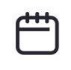 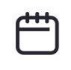 직접 입력
매장 유형   ▼
10개
50개
100개
직접 입력
카테고리    ▼
조회
선택          ▼
엑셀 다운
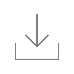 후기 많은 순 ▼
정보  100 Results
후기 많은 순
후기 적은 순
9
10
5
7
6
8
2
1
3-1
3-2
4
3-3
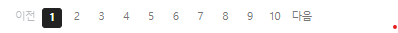 모바일 기반 공공 유통 플랫폼 구축 및 유지 관리
4. 시스템 관리
31
시스템 관리  > 메뉴 관리
메뉴명
검색어를 입력하세요
메뉴 코드
검색어를 입력하세요
메뉴 구분
선택         ▼
조회
추가
저장
삭제
하위 메뉴
메뉴  27 Results
- 이벤트가 발생되면 해당 이벤트에 대한 메시지를 발생
- 저장 완료 시: “저장 완료하였습니다.” 메시지 생성
- 삭제 버튼 클릭 시
   > 선택된 데이터가 없을 경우 “선택한 데이터가 없습니다.” 메시지 생성
   > “삭제 하시겠습니까?”, 확인 버튼 클릭 시 삭제
   > 삭제 완료 후 “삭제 완료하였습니다.” 메시지 생성
10
11
7
12
13
14
15
1
2
3
4
5
6
8
9
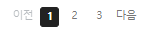 알림
알림
변경된 내용을 저장하시겠습니까?
삭제하시겠습니까?
아니오
아니오
예
예
14-1
15-1
33
시스템 관리  > 오류 신고 관리
전체
시스템 오류
정보 오류
개인정보/보안 오류
기타 오류
작성자
이름 입력
코드 입력
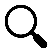 오류 유형
조회
전체           ▼
엑셀 다운
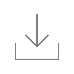 오류 신고 정보   2 Results
0
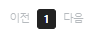 9
8
7
6
4
1
2
3
5
34
시스템 관리  > 오류 신고 관리 > 상세
신고 제목


신고 코드


오류 유형


작성자


신고 일자


신고 내용





연락처


이메일


답변자


답변 여부


답변 일자
오류 신고입니다.
- 답변 여부
1) 답변 완료
2) 미답변
RF_001
기타 오류
- 상세 정보 중 *은 필수 정보, 회색 영역은 변경 불가 영역
작성자 이름
작성자 ID
2023-03-03
문의 내용입니다.
-
010
1111
1111
-
test1234
naver.com
@
답변자 이름
답변자 ID
1
2
답변 완료
2023-03-04
이어서
35
이어서
답변 작성하기
답변 코드


답변 제목


답변 내용








링크 URL
RF_001
오류 신고입니다.
알림
저장하시겠습니까?
아니오
예
알림
저장
닫기
변경된 내용이 있습니다.
저장하시겠습니까?
아니오
예
3
4
3-1
4-1
1
2
36
시스템 관리  > 권한 관리
권한 수정
“권한 그룹명” 권한 그룹 메뉴
권한 그룹
- 이벤트가 발생되면 해당 이벤트에 대한 메시지를 발생
- 권한 수정 버튼 클릭 시
   > 선택한 메뉴가 없을 경우 “선택한 데이터가 없습니다.” 메시지 생성
   > 선택한 메뉴가 있을 경우 “권한을 수정하시겠습니까?” 메시지 생성 후 
      확인 버튼 클릭 시 권한 수정
   > 권한 수정 완료 후 “권한 수정을 완료하였습니다.” 메시지 생성
5
6
3
4
2
7
8
1
37
시스템 관리  > 코드 관리
코드
검색어를 입력하세요
코드명
검색어를 입력하세요
조회
추가
저장
삭제
“코드명” 하위 코드
코드  1,100 Results
- 이벤트가 발생되면 해당 이벤트에 대한 메시지를 발생
- 저장 완료 시: “저장 완료하였습니다.” 메시지 생성
- 삭제 버튼 클릭 시
   > 선택된 데이터가 없을 경우 “선택한 데이터가 없습니다.” 메시지 생성
   > “삭제 하시겠습니까?”, 확인 버튼 클릭 시 삭제
   > 삭제 완료 후 “삭제 완료하였습니다.” 메시지 생성
10
11
9
6
12
13
14
15
1
2
3
4
5
7
8
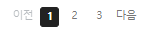 38
알림
알림
변경된 내용을 저장하시겠습니까?
삭제하시겠습니까?
아니오
아니오
예
예
14-1
15-1
39
시스템 관리  > 관리자 회원 관리
관리자 ID

관리자명
검색어를 입력하세요
검색어를 입력하세요
조회
추가
관리자 정보   2 Results
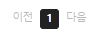 6
7
4
5
8
9
10
1
2
3
11
40
시스템 관리  > 관리자 회원 관리 > 상세
관리자 ID

관리자명

권한

전화번호

이메일

가입일자

최근 로그인 일자
*
test1111
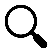 *
홍길동
관리자 검색
관리자        ▼
관리자명
- 상세 정보 중 *은 필수 정보, 회색 영역은 변경 불가 영역
검색어를 입력하세요
-
010
1111
1111
-
조회
*
test1234
naver.com
@
관리자 ID          관리자명
2023-03-03
test1111            홍길동
알림
2023-03-04
변경된 내용이 있습니다.
저장하시겠습니까?
아니오
예
삭제
저장
비밀번호 초기화
닫기
알림
알림
알림
3
4
4-1
3-1
2
5
2-1
4
5
5-1
1
비밀번호를 초기화하고, 
임시 비밀번호를 이메일로 발송합니다.
저장하시겠습니까?
삭제하시겠습니까?
취소
확인
아니오
예
아니오
예
41
시스템 관리  > 관리자 회원 관리
관리자 ID

관리자명
검색어를 입력하세요
검색어를 입력하세요
관리자 회원 추가
권한그룹(코드)
시스템 관리자
관리자
매장 관리자
조회
관리자 ID

관리자명

권한

전화번호

이메일
*
ID 입력
관리자 정보   2 Results
*
이름 입력
알림
*
선택        ▼
저장하시겠습니까?
-
-
*
@
아니오
예
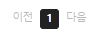 저장
닫기
알림
4
8
9
10
2
3
1
2-1
4-1
3
저장되지 않은 내용이 있습니다.
저장하시겠습니까?
아니오
예
42
시스템 관리  > 나의 회원정보 관리
관리자 ID

관리자명

권한

전화번호

이메일
*
test1111
*
홍길동
관리자        ▼
-
010
1111
1111
-
test1234
naver.com
@
비밀번호 변경
저장
비밀번호 변경
닫기
*
현재 비밀번호

비밀번호



비밀번호 확인
*
*10~16자의 영문 대소문자, 숫자, 특수기호만 사용 가능하며, 
 혼합으로 입력(공백 입력 불가)
알림
*
4
5
6
5-1
1
2
3
변경하시겠습니까?
비밀번호 변경
닫기
아니오
예
- 저장, 비밀번호 초기화 등 이벤트 발생 시, 해당 내용의 메시지 생성
- 상세 정보 중 *은 필수 정보, 회색 영역은 변경 불가 영역
알림
저장하시겠습니까?
아니오
예
알림
변경된 내용이 있습니다.
저장하시겠습니까?
아니오
예
4-1
6-1
44
시스템 관리  > 로그 관리
이벤트 일자

관리자 ID

관리자명
선택
~
선택
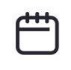 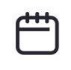 조회
수정
등록
삭제
검색어를 입력하세요
검색어를 입력하세요
조회
관리자 로그   11,100 Results
엑셀 다운
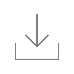 8
9
11
5
6
7
10
1
3
4
2
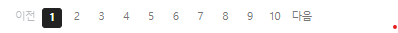 모바일 기반 공공 유통 플랫폼 구축 및 유지 관리
5. 배너 관리
46
전체
노출
미노출
배너 관리  > 배너 관리
1.Menu navigation
  배너 관리 > 배너 관리 (banner management)

2.Search options
  1) 제목 : {title} LIKE
  2) 메인 노출 여부 : {main_show_yn}
    a) selectbox options: 전체 (all), 노출/미노출 (Y/N)
3.Grid
  1) logic    DB: st_banner
    sort: reg_date DESC    conditions:
      - set by search options
  2) grid columns
    a) 배너 종류 : {banner_type} (show code name)
    b) 제목 : {title}      - if clicks, move to the modify page
    c) 메인 노출 여부 : {main_show_yn} (노출/미노출: Y/N)
    d) 링크 URL : {link_url}
    e) 새 창 여부: {new_open_yn} (새창/새창 아님: Y/N)
    f) 게시 기간 : {show_start_date} ~ {show_end_date}

4.Buttons
  1) 추가 (add) button : if clicks, open the add modal  2) 삭제 (delete) button
    - if no selection, alert common no-selection msg    - if clicks, show common delete confirm msg.
    - if YES, do the process and alert common delete complete msg and reload the grid
      [PROCESS]
      DELETE st_banner
제목
검색어를 입력하세요
메인 노출 여부
전체         ▼
조회
추가
삭제
배너 정보   2 Results
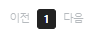 - 삭제 버튼 클릭 시
   > “삭제 하시겠습니까?”, 확인 버튼 클릭 시 삭제
   > 삭제 완료 시, “삭제 완료되었습니다.” 메시지 생성
- 새 창 여부
   1. 새 창
   2. 새 창 아님
- 등록자 : 권한그룹(코드) 중 시스템 관리자, 관리자
알림
삭제하시겠습니까?
아니오
예
6
7
9
12
8
10
11
11-1
1
2
4
5
3
47
배너 관리  > 배너 관리 > 상세
1.Menu navigation
  배너 관리 > 배너 관리 (banner management) > 상세 (Modify page)

1-1. page title: “배너 편집＂

2.Fields
  - same with Add modal (p48)
  1) 등록자 : show username and ID of {reg_user_seq}
  2) 등록일시 : {reg_date}

3.Buttons
  1) 저장 (save)
    a) if clicks, do the process and alert common save complete msg and close the modal and return to the list page      [PROCESS]
      UPDATE st_banner
      image_file : if file is changed, set new file_code. (DELETE previous st_files data and physical file)
      mod_date / mod_user_seq
  2) 취소 (cancel) : if clicks, return to the list page
배너 종류

제목

게시 기간

메인 노출 여부

정렬 순번

링크 URL

새 창 여부

이미지
(1920*620)




등록자

등록일시
선택         ▼
선택
~
선택
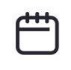 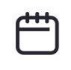 배너 종류 : 임시 작성(미정)
노출
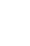 - 상세 정보 중 *은 필수 정보, 회색 영역은 변경 불가 영역
알림
새 창
저장하시겠습니까?
첨부
아니오
예
이미지 미리보기 영역
알림
로그인 관리자 정보 및 해당 시간으로 자동 부여
이름
ID
3
4
3-1
4-1
1
2
변경된 내용이 있습니다.
저장하시겠습니까?
yyyy-mm-dd hh:mm:ss
아니오
예
저장
닫기
48
배너 관리  > 배너 관리
배너 추가/편집
*
배너 종류

제목

게시 기간

메인 노출 여부

정렬 순번

링크 URL

새 창 여부

이미지
(1920*620)
1.Menu navigation
  배너 관리 > 배너 관리 (banner management) > 추가 (Add Page)
  - should develop page even if spec is modal

2.Fields
  1) 배너 종류 : {banner_type}
    a) selectbox options : 선택 (select), show codes
      - validation: required
  2) 제목 : {title}    a) inputbox      - validation: required, max length (256 bytes)  3) 게시기간 : {show_start_date} {show_end_date}
    a) inputbox/datepicker (2)
       - validation: required
  4) 메인 노출 여부 : {main_show_yn}
    a) checkbox: 
       - 노출 (check/uncheck: Y/N)
       - default: check (Y)
  5) 정렬 순번 : {sort_seq}
     a) inputbox      - validation: required, number, min (> 0)
  6) 링크 URL : {link_url}     a) inputbox      - validation: max length (256 bytes)
  7) 새 창 여부: {new_open_yn}     a) checkbox: 
       - 새창 (check/uncheck: Y/N)
  8) 이미지 : {image_file}     - validation: required
     a) 첨부 (attach) button
       - if clicks, select image file
    b) show selected image on preview area

3.Buttons
  1) 저장 (save)
    a) if clicks, do the process and alert common save complete msg and close the modal and return to the list page      [PROCESS]
      INSERT st_banner
      image_file : set st_files.file_code (short UUID)
      reg_date / reg_user_no
  2) 취소 (cancel) : if clicks, return to the list page
선택         ▼
제목
검색어를 입력하세요
메인 노출 여부
전체         ▼
*
조회
- 저장 버튼 클릭 시
   > 항목 입력이 잘못 되었을 경우, 해당 항목에 대한 메시지 생성
   > 저장 완료 시, “저장이 완료되었습니다.” 메시지 생성
*
선택
~
선택
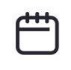 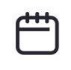 추가
삭제
배너 정보   2 Results
노출
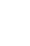 *
알림
*
저장하시겠습니까?
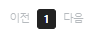 새 창
아니오
예
*
첨부
알림
이미지 미리보기 영역
저장되지 않은 내용이 있습니다.
저장하시겠습니까?
저장
닫기
2
3
3-1
3-1
1
아니오
예
49
전체
노출
미노출
배너 관리  > 팝업 관리
1.Menu navigation
  배너 관리 > 팝업 관리 (popup management)

2.Search options
  1) 제목 : {title} LIKE
  2) 메인 노출 여부 : {main_show_yn}
    a) selectbox options: 전체 (all), 노출/미노출 (Y/N)

3.Grid
  1) logic    DB: st_popup
    sort: reg_date DESC    conditions:
      - set by search options
  2) grid columns
    a) 제목 : {title}      - if clicks, move to the modify page
    b) 메인 노출 여부 : {main_show_yn} (노출/미노출: Y/N)
    c) 링크 URL : REMOVE
    d) 새 창 여부: REMOVE
    e) 게시 기간 : {show_start_date} ~ {show_end_date}

4.Buttons
  1) 추가 (add) button : if clicks, move to the Add page  2) 삭제 (delete) button
    - if no selection, alert common no-selection msg    - if clicks, show common delete confirm msg.
    - if YES, do the process and alert common delete complete msg and reload the grid
      [PROCESS]
      DELETE st_popup
제목
검색어를 입력하세요
메인 노출 여부
전체         ▼
조회
추가
삭제
팝업 정보   2 Results
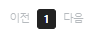 - 삭제 버튼 클릭 시
   > “삭제 하시겠습니까?”, 확인 버튼 클릭 시 삭제
   > 삭제 완료 시, “삭제 완료되었습니다.” 메시지 생성
- 새 창 여부
   1. 새 창
   2. 새 창 아님
- 등록자 : 권한그룹(코드) 중 시스템 관리자, 관리자
알림
삭제하시겠습니까?
아니오
예
6
7
12
8
10
11
9
11-1
1
2
4
5
3
50
배너 관리  > 팝업 관리 > 상세
1.Menu navigation
 배너 관리 > 팝업 관리 (popup management) > 상세 (Modify Page)

2.Fields
  1) 제목 : {title}    a) inputbox      - validation: required, max length (256 bytes)
  2) 메인 노출 여부 : {main_show_yn}
    a) checkbox: 
       - 노출 (check/uncheck: Y/N)  3) 게시기간 : {show_start_date} {show_end_date}
    a) inputbox/datepicker (2)
       - validation: required
  4) 팝업 생성 위치 (refer to p51)
    a) 가로 
      a-1) inputbox: {width}
        - validation: required, number, min ( > 0)
    b) 세로 
      a-1) inputbox: {height}
        - validation: required, number, min ( > 0)
  4) 정렬 순번 : REMOVE
  6) 링크 URL :REMOVE
  7) 새 창 여부: REMOVE
  8) 내용 : {content}
     a) html editor (not image attach)
  9) 등록자 : username / ID of (reg_user_seq}
  10) 등록일시 : {reg_date}

3.Buttons
  1) 저장 (save)
    a) if clicks, do the process and alert common save complete msg and close the modal and return to the list page      [PROCESS]
      INSERT st_popup
  2) 취소 (cancel) : if clicks, return to the list page
*
제목

게시 기간

메인 노출 여부

정렬 순번

링크 URL

새 창 여부

이미지
(1920*620)




등록자

등록일시
*
선택
~
선택
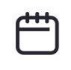 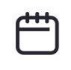 노출
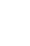 - 상세 정보 중 *은 필수 정보, 회색 영역은 변경 불가 영역
*
알림
*
새 창
*
저장하시겠습니까?
첨부
아니오
예
이미지 미리보기 영역
로그인 관리자 정보 및 해당 시간으로 자동 부여
알림
이름
ID
3
4
3-1
4-1
1
2
yyyy-mm-dd hh:mm:ss
변경된 내용이 있습니다.
저장하시겠습니까?
아니오
예
저장
닫기
51
배너 관리  > 팝업 관리
팝업 추가/편집
제목

메인 노출 여부

게시 기간

팝업 생성 위치

링크 URL

새 창 여부

이미지
(1920*620)
1.Menu navigation
 배너 관리 > 팝업 관리 (popup management) > 추가 (Add Page)
 - should develop page even if spec is modal

2.Fields
  - same with Modify page except 등록자 / 등록일시

3.Buttons
  1) 저장 (save)
    a) if clicks, do the process and alert common save complete msg and close the modal and return to the list page      [PROCESS]
      INSERT st_popup
  2) 취소 (cancel) : if clicks, return to the list page
*
제목
검색어를 입력하세요
메인 노출 여부
전체         ▼
노출
조회
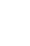 - 저장 버튼 클릭 시
   > 항목 입력이 잘못 되었을 경우, 해당 항목에 대한 메시지 생성
   > 저장 완료 시, “저장이 완료되었습니다.” 메시지 생성
*
선택
~
선택
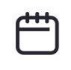 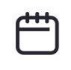 삭제
팝업 정보   2 Results
추가
*
세로
가로
*
알림
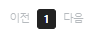 *
새 창
저장하시겠습니까?
*
첨부
아니오
예
이미지 미리보기 영역
알림
저장
닫기
저장되지 않은 내용이 있습니다.
저장하시겠습니까?
2
3
2-1
3-1
1
아니오
예
모바일 기반 공공 유통 플랫폼 구축 및 유지 관리
6. 공지 관리
53
전체
공지
이벤트
기타
공지 관리  > 게시글 관리
1.Menu navigation` {
 공지 관리 > 게시글 관리 (post management)

2.Search 
  1) 제목 : {subject} LIKE
  2) 게시글 종류 : {post_type}    a) selectbox options: 전체 (all), BD codes
  3) 내용 : {content} LIKE
3. grid
  1) logic
     DB: st_board      condition: set by search options
     sort: reg_date DESC
  2) columns
    a) 게시글 종류 : {post_type} (show code name)
    b) 제목 : {subject}      - if clicks, move to the modify page
    c) 상단 게시 여부 : {notice_yn} (여/부: Y/N)
    d) 링크 URL : {link_url}
    e) 상단 게시 기간 : {notice_start_date} ~ {notice_end_date} (if NULL, show empty)

4.buttons
  1) 추가 (add) : if clicks, move to the add page
  2) 삭제 (delete)    - if no selection, alert common no-selection msg.    - if clicks, show common delete confirm msg.
    - if YES, do the process and alert common delete complete msg and reload the grid
      [PROCESS]
      DELETE st_board
제목
게시글 종류
전체         ▼
검색어를 입력하세요
내용
검색어를 입력하세요
조회
추가
삭제
게시글 정보   4 Results
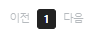 - 이벤트가 발생되면 해당 이벤트에 대한 메시지를 발생
- 삭제 버튼 클릭 시
   > 선택된 데이터가 없을 경우 “선택한 데이터가 없습니다.” 메시지 생성
   > “삭제 하시겠습니까?”, 확인 버튼 클릭 시 삭제
   > 삭제 완료 후 “삭제 완료하였습니다.” 메시지 생성
- 등록자 : 권한그룹(코드) 중 시스템 관리자, 관리자
알림
7
8
13
10
11
12
9
12-1
1
2
5
6
3
4
삭제하시겠습니까?
아니오
예
54
공지 관리  > 게시글 관리 > 상세
1.Menu navigation` {
 공지 관리 > 게시글 관리 (post management) > 상세 (details)

1.. Fields
  0) common
     - if field is required, append * (red) before field label
  1) 제목 : {subject}
    a) inputbox
       - validation: required, max length (256 bytes)
  2) 내용 : {content}
    a) html editor
  3) 게시글 종류 : {post_type}    a) selectbox options: 선택(select), BD codes       - validation: required
  4) 게시 기간      a) checkbox: 무제한 : {post_nolimit_yn} (check/uncheck: Y/N) – default: check
     b) 2 inputbox / datepicker : {post_start_date} {post_end_date}
       - if 무제한 is checked, disable it (if else, enable it)
       - end date selection >= start date
  5) 상단 게시 여부 : {notice_yn} –
     a) radio button : 여/부 (Y/N) – default (N)      - if Y is selected, enable 정렬 순번 / 상단 게시 기간 fields      - if N is selected, clear & disable 정렬 순번 / 상단 게시 기간 fields
  6) - 정렬 순번 : {notice_seq}     a) inputbox
       - validation: number, min (> 0)
  7) – 상단 게시 기간 :
    a) 2 inputbox / datepicker : {notice_start_date} {notice_end_date}
       - end date selection >= start date
  8) 링크 URL : {link_url}
  9) 첨부 파일 : {attach_file}
     a) 첨부 (attach) button
       - if clicks, select file     b) show selected file name
  10) 등록자 : username / ID
  11) 등록 일시 : {reg_date}

3.Buttons
  1) 저장 (save)
     - if clicks, process the logic and show common save complete msg and move to the list page
    [PROCESS]
        UPDATE st_board
        attach_file : if file is changed, set new file_code. (DELETE previous st_files data and physical file)
  2) 취소 (cancel) : if clicks, move to the list page
이어서
제목

내용


게시글 종류

게시 기간


상단 게시 여부
  
- 정렬 순번

- 상단 게시 기간

링크 URL

첨부 파일
*
로그인 관리자 정보 및 해당 시간으로 자동 부여
등록자

등록 일시
이름
ID
*
html 편집기 영역
yyyy-mm-dd hh:mm:ss
- 상세 정보 중 *은 필수 정보, 회색 영역은 변경 불가 영역
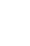 *
선택         ▼
*
무제한
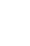 저장
닫기
선택
알림
~
선택
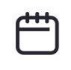 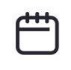 여
부
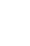 저장하시겠습니까?
*
아니오
예
선택
~
선택
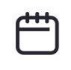 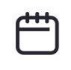 알림
첨부
3
4
3-1
4-1
1
2
변경된 내용이 있습니다.
저장하시겠습니까?
첨부 파일 미리보기 영역
아니오
예
이어서
55
공지 관리  > 게시글 관리 > 추가
1.Menu navigation` {
 공지 관리 > 게시글 관리 (post management) > 추가 (Add)

1.. Fields
  - same with the Modify page except 등록자 / 등록 일시
    
2.Buttons
  1) 저장 (save)
     - if clicks, process the logic and show common save complete msg and move to the list page
    [PROCESS]
     INSERT st_board        attach_file : set st_files.file_code (short UUID)
        reg_date / reg_user_no
  2) 취소 (cancel) : if clicks, move to the list page
제목

내용


게시글 종류

상단 게시 여부
  
- 정렬 순번

- 상단 게시 기간

링크 URL

첨부 파일
*
- 상세 정보 중 *은 필수 정보
*
html 편집기 영역
알림
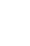 *
선택         ▼
저장하시겠습니까?
*
여
부
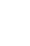 아니오
예
선택
~
선택
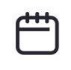 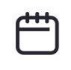 *
알림
첨부
저장되지 않은 내용이 있습니다.
저장하시겠습니까?
첨부 파일 미리보기 영역
아니오
예
2
3
2-1
3-1
1
저장
닫기
모바일 기반 공공 유통 플랫폼 구축 및 유지 관리
7. 온라인몰 관리
57
온라인몰 관리  > 쇼핑몰 등록 관리
삭제
추가
삭제
추가/편집
엑셀 다운
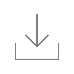 쇼핑몰  2 Results
카테고리  5 Results
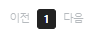 카테고리 : 온라인몰카테고리그룹(코드)
쇼핑몰 이름 : 브랜드그룹(코드/미정)
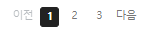 알림
10
5
6
15
16
11
13
14
2
3
14-1
1
4
8
7
9
12
- 이벤트가 발생되면 해당 이벤트에 대한 메시지를 발생
- 삭제 버튼 클릭 시
   > 선택된 데이터가 없을 경우 “선택한 데이터가 없습니다.” 메시지 생성
   > “삭제 하시겠습니까?”, 확인 버튼 클릭 시 삭제
   > 삭제 완료 후 “삭제 완료하였습니다.” 메시지 생성
삭제하시겠습니까?
아니오
예
58
온라인몰 관리  > 쇼핑몰 등록 관리
쇼핑몰 이름
검색어를 입력하세요
카테고리
선택          ▼
조회
카테고리 추가/편집
추가
삭제
- 해당 카테고리 클릭 시, 오른쪽에 카테고리 이름 수정할 수 있도록 활성화
- 일정 카테고리 위치에서 추가를 누르면 그 아래에 새 카테고리 생성
    ‘카테고리명1’으로 임시 생성됨
- 일정 카테고리 위치에서 삭제를 누르면 해당 카테고리 삭제
추가
삭제
추가
편집
추가
편집
삭제
카테고리 이름
엑셀 다운
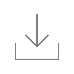 쇼핑몰  2 Results
카테고리  27 Results
패션/의류/잡화

식품                        

생활용품
가전/디지털
도서/음반/DVD
식품
알림
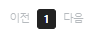 저장하시겠습니까?
아니오
예
알림
3
4
3-1
4-1
1
2
변경된 내용이 있습니다.
저장하시겠습니까?
저장
닫기
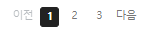 아니오
예
59
온라인몰 관리  > 쇼핑몰 등록 관리 > 상세
1.Menu navigation` {
  온라인몰 관리 > 쇼핑몰 등록 관리 (mall management) > 상세 (Modify)

2.Fields
  8) 모바일 이미지 : {mobile_image_file} - DELETE
    - DB (st_mall) : mobile_image_file column is DELETED

3.Buttons
  2) 취소 (cancel) : if clicks, move to the list page
*
쇼핑몰 이름


쇼핑몰 소개


쇼핑몰 카테고리


링크 URL


쇼핑몰 관리자


관리자 연락처


대표 이미지
(1920*620)
이름 입력
코드(자동부여)
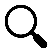 - 이벤트가 발생되면 해당 이벤트에 대한 메시지를 발생
- 저장 버튼 클릭 시
   > 항목 입력이 잘못 되었을 경우, 해당 항목에 대한 메시지 생성
   > 저장 완료 시, “저장이 완료되었습니다.” 메시지 생성
*
텍스트 입력
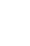 식품          ▼
- 상세 정보 중 *은 필수 정보
*
알림
-
-
저장하시겠습니까?
*
첨부
아니오
예
이미지 미리보기 영역
알림
저장
닫기
2
3
2-1
3-1
1
변경된 내용이 있습니다.
저장하시겠습니까?
아니오
예
60
온라인몰 관리  > 쇼핑몰 등록 관리
쇼핑몰 정보 추가
쇼핑몰 이름
검색어를 입력하세요
*
쇼핑몰 이름


쇼핑몰 소개


쇼핑몰 카테고리


링크 URL


쇼핑몰 관리자


관리자 연락처


대표 이미지
(1920*620)
이름 입력
코드(자동부여)
1.Menu navigation` {
  온라인몰 관리 > 쇼핑몰 등록 관리 (mall management) > 추가 (Add)

2.Fields
  8) 모바일 이미지 : {mobile_image_file} - DELETE
    - DB (st_mall) : mobile_image_file column is DELETED

3.Buttons
  2) 취소 (cancel) : if clicks, move to the list page
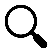 카테고리
선택          ▼
조회
*
텍스트 입력
- 이벤트가 발생되면 해당 이벤트에 대한 메시지를 발생
- 저장 버튼 클릭 시
   > 항목 입력이 잘못 되었을 경우, 해당 항목에 대한 메시지 생성
   > 저장 완료 시, “저장이 완료되었습니다.” 메시지 생성

코드 자동 부여
     > MD01부터 등록순으로 자동 부여
추가
추가
삭제
추가
편집
삭제
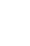 식품
엑셀 다운
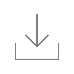 쇼핑몰  2 Results
카테고리  27 Results
*
-
-
- 상세 정보 중 *은 필수 정보, 회색 영역은 변경 불가 영역
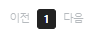 *
첨부
알림
이미지 미리보기 영역
저장하시겠습니까?
저장
닫기
아니오
예
2
3
2-1
3-1
1
알림
저장되지 않은 내용이 있습니다.
저장하시겠습니까?
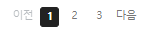 아니오
예
61
온라인몰 관리  > 상품 등록 관리
1.Menu navigation
  온라인몰 관리 > 상품 등록 관리 (product management)

2.상품 목록 (product list)
 1) grid columns    a) 링크 URL : REMOVE
쇼핑몰 이름
이름 입력
코드 입력
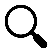 상품 이름
이름 입력
코드 입력
조회
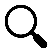 추가
삭제
엑셀 다운
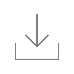 쇼핑몰  2 Results
상품 목록  260 Results
6
9
7
11
16
12
17
13
14
15
15-1
1
4
5
8
10
2
3
알림
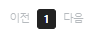 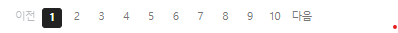 삭제하시겠습니까?
아니오
예
62
온라인몰 관리  > 상품 등록 관리 > 상세
1.Menu navigation
  온라인몰 관리 > 상품 등록 관리 (product management) > 상세 (Modify)

2.Fields  1) 배송비 : {delivery_fee} (NEW) – next to 상세 정보 field
     a) inputbox
      - placeholder: ‘원단위 입력‘
      - validation: required, number, min (>= 0)
  2) 재고량 : {stock_count} (NEW) – next to 최대 주문 가능 수량 field    a) inputbox
      - validation: required, number, min (>= 0)
  3) 상품 할인 : {discount_rate} (NEW) – next to 재고량 field
    a) inputbox + ‘% 할인’ (text)
      - validation: number, min (>= 0), max (<= 100)
  4) 품절 표시 : {sold_out_yn} (DELETE)
  5) 품절 (sold out) (NEW)
    a) if {product order count} >= stock_count, show disabled inputbox with 품절 text      else, show ‘-’
    b) {product order count} logic
      DB: st_order_product
      select: SUM(order_count)
      conditions:
       - product_code = {current product_code}

3.Buttons
  1) 저장 (save)
  2) 취소 (cancel) : if clicks, move to the list page
이어서
*
상품명


판매 쇼핑몰


가격


카테고리


상품 소개



상세 정보






배송비


무료배송 조건


배송 정보


상품 정렬
이름 입력
코드(자동부여)
*
*
이름
최대 주문
가능 수량


재고량


상품 할인


상품 대표 
이미지
(1920*620)




상품 링크
URL


상품 노출


품절
코드
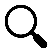 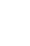 *
원 단위 입력
*
*
1차 선택     ▼
2차 선택     ▼
- 상세 정보 중 *은 필수 정보, 회색 영역은 변경 불가 영역
n % 할인
정가
*
*
첨부
알림
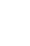 *
이미지 미리보기 영역
저장하시겠습니까?
html 편집기 영역
*
아니오
예
*
원 단위 입력
*
여
부
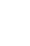 *
알림
품절
4
5
4-1
5-1
1
3
2
*
변경된 내용이 있습니다.
저장하시겠습니까?
저장
닫기
*
선택                                           ▼
아니오
예
이어서
63
온라인몰 관리  > 상품 등록 관리 > 추가
이어서
1.Menu navigation
  온라인몰 관리 > 상품 등록 관리 (product management) > 추가 (Add)

2.Fields  1) New/Delete fields
     - same with 상세(Modify) page
  2) 품절 (sold out) field
     - don’t display on Add page

3.Buttons
  1) 저장 (save)
  2) 취소 (cancel) : if clicks, move to the list page
*
상품명


판매 쇼핑몰


가격


카테고리


상품 소개



상세 정보






배송비


무료배송 조건


배송 정보


상품 정렬
이름 입력
코드(자동부여)
*
최대 주문
가능 수량


재고량


상품 할인


상품 대표 
이미지
(1920*620)




상품 링크
URL


상품 노출


품절
*
이름
코드
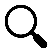 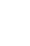 *
원 단위 입력
*
- 상세 정보 중 *은 필수 정보, 회색 영역은 변경 불가 영역
*
1차 선택     ▼
2차 선택     ▼
n % 할인
정가
*
*
첨부
알림
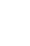 *
이미지 미리보기 영역
저장하시겠습니까?
html 편집기 영역
*
아니오
예
*
원 단위 입력
*
여
부
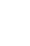 *
알림
품절
4
5
4-1
5-1
1
3
2
*
저장되지 않은 내용이 있습니다.
저장하시겠습니까?
저장
닫기
*
선택                                           ▼
아니오
예
이어서
64
온라인몰 관리  > 쿠폰 등록 관리
쿠폰 이름
1.Menu navigation
  온라인몰 관리 > 쿠폰 등록관리 (coupon management)

2.Grid
  1) logic    DB: st_coupon
    sort: use_start_date DESC, use_end_date DESC    conditions:
     - mall_type = ‘online’ (new column)
      - set by search options
이름 입력
코드 입력
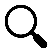 쇼핑몰 이름
이름 입력
코드 입력
조회
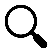 추가
삭제
엑셀 다운
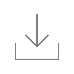 쿠폰 정보   2 Results
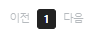 알림
삭제하시겠습니까?
6
7
13
12
8
10
11
9
11-1
1
4
2
3
5
아니오
예
65
온라인몰 관리  > 쿠폰 등록 관리 > 상세
이어서
*
이름 입력
코드 입력
쿠폰명


할인 유형


 ㄴ 정액 할인


 ㄴ 정률 할인
*
선택
~
선택
사용 가능 기간



대상 
쇼핑몰/상품




쿠폰 이미지
(1920*620)





링크 URL
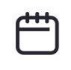 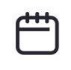 *
정액 할인
정률 할인
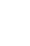 쇼핑몰 선택
상품 선택
*
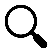 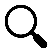 원 단위 입력
할인 금액


할인율

할인 제한(최대)
고향뜨락, 중소기업명품마루, a, b, c
- 상세 정보 중 *은 필수 정보
% 단위 입력
고향뜨락 X , 중소기업명품마루, a, b, c
*
첨부
원 단위 입력
*
쿠폰 설명


쿠폰 사용 조건


다운로드 기간


다운로드 
제한 수량


중복 적용
이미지 미리보기 영역
*
쇼핑몰 검색
*
*
쇼핑몰 이름
선택
~
선택
이름 입력
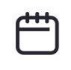 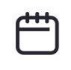 1.Menu navigation
  온라인몰 관리 > 쿠폰 등록관리 (coupon management) > 상세 (Modify)

2.Fields
  1) 할인 유형: {discount_type} (NEW)
    a) radio button options: 'amount','rate‘ (정액 할인 / 정률 할인) – default: 정액 할인(amount)
    b) if 정액 할인(amount) is selected, enable 정액 할인 > 할인 금액 and disable 정률 할인 2 fields
    c) if 정률 할인('rate) is selected, disable 정액 할인 > 할인 금액 and enable 정률 할인 2 fields
 1-1) 정액 할인 > 할인 금액 : {discount_amount}
    a) inputbox      - placeholder: ‘원단위 입력‘
      - validation: required (if amount is selected), number, min (>= 0)
 1-2) 정률 할인 > 할인율 : {discount_rate}
    a) inputbox      - placeholder: ‘%단위 입력‘
      - validation: required (if 'rate is selected), number, min (>= 0,  max (<= 100)
  1-3) 할인 제한(최대) : {discount_max_amount}    a) inputbox      - placeholder: ‘원단위 입력‘
      - validation: number, min (>= 0
  5) 중복 적용 : {duplicate_use_yn} (NEW)
    a) radio button options: 가능/불가능 (Y/N) – default: N
  6) 대상 쇼핑몰 / 상품     - if 쇼핑몰 선택 button clicks, open 쇼핑몰 검색 (online mall search) modal   - if 상품 선택 button clicks, open 상품 검색 (online mall product search) modal
    a) list area      a-1) logic
       DB: st_coupon_target
       - if target_type = ‘mall’, show mall_name (with mall_code)
       - if target_type = ‘product’, show product_name (with product_code)
     a-2) display
      - display mall_name & product_name list         ex) Shop1, Shop2, Product1
      - if one mall_name or product_name is clicked, show it wiith link style &  X icon      - if X icon is clicks, selected one is deleted (DB process is done when 저장(save) button clicks)

3.쇼핑몰 검색 (search mall) modal
  1) logic
     DB: st_mall     condition       - mall_type = ‘online’ (with parameter)
     sort: mall_name ASC, mall_code ASC
4.삼품 검색 (search product) modal
  1) logic
     DB: st_product     condition       - st_mall.mall_type = ‘online’ (with parameter)
     sort: product_name ASC, product_code ASC
코드 입력
조회
저장
닫기
*
쇼핑몰 이름          쇼핑몰 코드
2
3
4
5
*
1
6
불가능
가능
고향뜨락              SHOP_FD_001
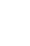 전체선택
선택
이어서
알림
저장하시겠습니까?
아니오
예
알림
변경된 내용이 있습니다.
저장하시겠습니까?
아니오
예
2-1
3-1
67
온라인몰 관리  > 쿠폰 등록 관리 > 추가
이어서
*
이름 입력
코드 입력
쿠폰명


할인 유형


 ㄴ 정액 할인


 ㄴ 정률 할인
*
선택
~
선택
사용 가능 기간



대상 
쇼핑몰/상품




쿠폰 이미지
(1920*620)





링크 URL
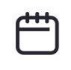 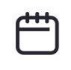 1.Menu navigation
  온라인몰 관리 > 쿠폰 등록관리 (coupon management) > 추가 (Add)

2.Fields
  - same with Modify page except
  1) 쿠폰명     - hide coupon_code inputbox

3.Buttons
  1) 저장 (save)
    [PROCESS]    INSERT st_coupon
    set mall_type = ‘online’
  2) 취소 (cancel): if clicks, move to the list page
*
정액 할인
정률 할인
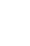 쇼핑몰 선택
상품 선택
*
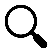 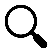 원 단위 입력
할인 금액


할인율

할인 제한(최대)
- 상세 정보 중 *은 필수 정보
고향뜨락, 중소기업명품마루, a, b, c
% 단위 입력
*
첨부
원 단위 입력
*
쿠폰 설명


쿠폰 사용 조건


다운로드 기간


다운로드 
제한 수량


중복 적용
이미지 미리보기 영역
*
쇼핑몰 검색
*
*
쇼핑몰 이름
선택
~
선택
이름 입력
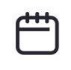 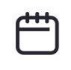 코드 입력
조회
저장
닫기
*
쇼핑몰 이름          쇼핑몰 코드
2
3
4
5
*
1
6
불가능
가능
고향뜨락              SHOP_FD_001
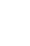 전체선택
선택
이어서
알림
저장하시겠습니까?
아니오
예
알림
저장되지 않은 내용이 있습니다.
저장하시겠습니까?
아니오
예
2-1
3-1
69
온라인몰 관리  > 주문/배송 관리
쇼핑몰
주문자
이름 입력
ID 입력
이름 입력
코드 입력
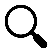 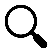 상품
주문번호
이름 입력
코드 입력
주문번호 입력
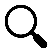 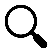 조회
환불 상태
환불 완료
환불 요청
1.Menu navigation
  온라인몰 관리 > 주문/배송 관리 (order delivery management)

2.환불 상태 (refund status)
  1) 환불 요청 : {refund_status} = ‘RS01’
  2) 환불 완료 : {refund_status} = ‘RS02’
    - if the button clicks, search with {refund_status}

2.Grid
 1) logic    DB: st_order
    sort: reg_date DESC    conditions:      - st_mall.mall_type = ‘online’ (with mall_code)
      - set by search options
  2) grid added columns    a) 쇼핑몰 코드 : REMOVE
    b) 환불 상태 : {refund_status} (show code name)
엑셀 다운
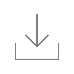 주문/배송 정보   2 Results
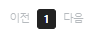 11
10
9
8
1
6
2
3
7
5
4
12
12-1
70
온라인몰 관리  > 주문/배송 관리 > 상세
이어서
1.Menu navigation
  온라인몰 관리 > 주문/배송 관리 (order delivery management) > 상세 (Modify)

2.Fields (change)
  1) 상품 : readonly     - {st_product.product_name} / {product_code} / {order_count} of {st_order_product}
     - {order_count} inputbox is added

  2) 배송 알림 : {delivery_sms_yn}
    - show text: 발송완료 / 발송전 (Y/N)
  
  3) 환불 : 
    a) radio button : {refund_status}
     - options: show codes
  4) 환불 사유 : {refund_reason_type}    a) selectbox options: 선택(all), show codes

3.Buttons
  1) 저장 (save)
  2) 취소 (cancel) : if clicks, move to the list page
요청 사항



주문자 연락처


배송 상태


배송 알림


현금 영수증


환불


환불 사유
주문자


주문 번호


쇼핑몰


상품


총 주문 금액


포인트 사용액


쿠폰 사용


총 결제액 


결제 수단


주문 일시
이름
ID
OGD00001
-
010
1234
5678
-
- 이벤트가 발생되면 해당 이벤트에 대한 메시지를 발생
- 저장 버튼 클릭 시
   > 항목 입력이 잘못 되었을 경우, 해당 항목에 대한 메시지 생성
   > 저장 완료 시, “저장이 완료되었습니다.” 메시지 생성
*배송 알림 : 상품 출고 시, 카카오톡 메시지 또는 문자 메시지가 
                발송(자동)되었는지 확인
- 상세 정보 중 *은 필수 정보, 회색 영역은 변경 불가 영역
고향뜨락
SHOP_FD_001
배송 중
송장번호
*
농수산물a
FD_001_CR_01
수량
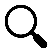 발송 완료
45,000원
신청
010-1234-5678
알림
2,000원
환불 요청
환불 완료
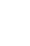 저장하시겠습니까?
쿠폰 코드
선택          ▼
43,000원
아니오
예
저장
닫기
네이버페이
단순 변심
주문 실수
파손 및 불량
오배송 및 지연
기타
3
4
3-1
4-1
1
2
5
알림
2023-03-15 PM 04:05
변경된 내용이 있습니다.
저장하시겠습니까?
아니오
예
이어서
71
온라인몰 관리  > 문의 관리
쇼핑몰
작성자
이름 입력
코드 입력
이름 입력
코드 입력
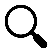 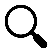 상품
답변자
이름 입력
코드 입력
이름 입력
코드 입력
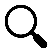 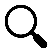 문의
제목 입력
코드 입력
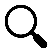 조회
답변 여부
미답변
답변
1.답변 여부
  1) 답변 : {reply_yn} = ‘Y’
  2) 미답변 : {reply_yn} = ‘N’
    - if the button clicks, search with {reply_yn}
엑셀 다운
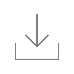 문의 정보   2 Results
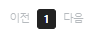 12
11
10
9
1
7
2
3
8
4
5
6
13
13-1
72
온라인몰 관리  > 문의 관리 > 상세
이어서
문의 제목


문의 코드


문의 쇼핑몰


문의 상품


문의 유형


문의 내용





작성자명


작성자 ID


작성 일자
상품 문의입니다.
미답변
답변 여부
INQ_FD_002
- 회색 영역은 변경 불가 영역
로그인 정보로 자동 부여
답변자명


답변자 ID


답변 제목


답변 코드


답변 내용





링크 URL
고향뜨락
SHOP_FD_001
알림
이름
코드
저장하시겠습니까?
상품 문의
코드 자동 부여*문의 코드 등에 따라
문의 내용입니다.
아니오
예
알림
홍길동
변경된 내용이 있습니다.
저장하시겠습니까?
test1111
3
4
3-1
4-1
1
2
2023-03-15
아니오
예
저장
닫기
이어서
73
온라인몰 관리  > 추천 사용처 등록 관리
1.Menu navigation
  온라인몰 관리 > 추천 사용처 등록 관리 (recommend mall management)

2.Search options
  1) 제목 : {title} LIKE
  2) 쇼핑몰 : (no searech icon)
    a) 1st inputbox: {st_mall.mall_name} LIKE (with mall_code)    b) 2nd inputbox: {mall_code}LIKE
  3) 내용 : {content} LIKE

3.Grid
  1) logic    DB: st_mall_recommend
    sort: reg_date DESC    conditions:      - st_mall.mall_type = ‘online’ (with mall_code)
      - set by search options
  2) grid columns
    a) 제목 : {title}      - if clicks, open the details modal
    b) 쇼핑몰 이름 : {st_mall.mall_name}      - if clicks, open qna details modal
    c) 쇼핑몰 코드 : {mall_code}
    d) 등록 일자 : {reg_date}
    h) 등록자 : username of {reg_user_seq}
    i) 등록자 ID : id of {reg_user_seq}

4.Buttons
  1) 추가 (add) button : if clicks, open the add modal  2) 삭제 (delete) button
    - if no selection, alert common no-selection msg    - if clicks, show common delete confirm msg.
    - if YES, do the process and alert common delete complete msg and reload the grid
      [PROCESS]
      DELETE st_mall_recommend
쇼핑몰
제목
이름 입력
코드 입력
검색어를 입력하세요
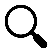 내용
검색어를 입력하세요
조회
추가
삭제
게시글 정보   2 Results
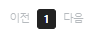 - 이벤트가 발생되면 해당 이벤트에 대한 메시지를 발생
- 삭제 버튼 클릭 시
   > 선택된 데이터가 없을 경우 “선택한 데이터가 없습니다.” 메시지 생성
   > “삭제 하시겠습니까?”, 확인 버튼 클릭 시 삭제
   > 삭제 완료 후 “삭제 완료하였습니다.” 메시지 생성
알림
7
8
13
10
11
12
9
12-1
1
2
5
6
3
4
삭제하시겠습니까?
아니오
예
74
온라인몰 관리  > 추천 사용처 등록 관리 > 상세
1.Menu navigation
  온라인몰 관리 > 추천 사용처 등록 관리 (recommend mall management) > 상세 (modify)

2.Fields  0) common
     - if field is required, append * (red) before field label
  1) 제목 : {title}
    a) inputbox
      - validation: required, max length (512 bytes)
  2) 내용 : {content}
    a) html editor
      - validation: required
  3) 게시 일자 : {post_date}    a) inputbox / datepicker
      - validation: required
  4) 최상위 게시 여부 : {top_post_yn}
    a) radio button       - 여 / 부 (Y/N)
  5) 정렬 순번 : {sort_no}    a) inputbox
      - validation: number, min (> 0)  6) 쇼핑몰 : {mall_code}
    a) if search icon click, open mall search modal       - if selected, set mall name / mall code into 2 inpubtox (readonly)
  7) 링크 URL : {link_url}
    a) inputbox
      - validation: required, max length (512 bytes)
  8) 등록자 / 등록자 ID : username / ID (with reg_user_seq)
    - if modify, show the field (readonly)
  
3.Buttons
  1) 저장 (save)
    a) if clicks, do the process and alert common save complete msg and close the modal and return to the list page      [PROCESS]
      a-1) if add
        INSERT st_mall_recommend        reg_date / reg_user_seq
      a-2) if modify
        UPDATE st_mall_recommend
        mod_date / mod_user_seq
  2) 취소 (cancel) : if clicks, move to the list page
제목

내용




게시 일자

최상위 게시 여부
  
- 정렬 순번
*
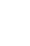 *
- 상세 정보 중 *은 필수 정보, 회색 영역은 변경 불가 영역
html 편집기 영역
알림
*
yyyy-mm-dd
저장하시겠습니까?
*
여
부
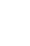 아니오
예
*
쇼핑몰

링크 URL

등록자

등록자 ID
이름 입력
코드 입력
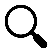 *
알림
로그인 정보로 자동 부여
변경된 내용이 있습니다.
저장하시겠습니까?
3
4
3-1
4-1
1
2
아니오
예
저장
닫기
75
온라인몰 관리  > 추천 사용처 등록 관리 > 추가
1.Menu navigation
  온라인몰 관리 > 추천 사용처 등록 관리 (recommend mall management) > 추가 (add)

2.Buttons
  1) 저장 (save)
  2) 취소 (cancel) : if clicks, move to the list page
제목

내용




게시 일자

최상위 게시 여부
  
- 정렬 순번
*
- 상세 정보 중 *은 필수 정보
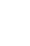 *
html 편집기 영역
알림
저장하시겠습니까?
*
yyyy-mm-dd
아니오
예
*
여
부
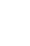 알림
*
쇼핑몰

링크 URL
이름 입력
코드 입력
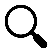 저장되지 않은 내용이 있습니다.
저장하시겠습니까?
*
아니오
예
저장
닫기
2
3
2-1
3-1
1
76
온라인몰 관리  > 후기 관리
1.Menu navigation
  온라인몰 관리 > 후기 관리 (review management)

2.Search options
  1) 쇼핑몰 이름 :
     - 1st inputbox: {st_mall.mall_name} LIKE
     - 2nd inputbox: {mall_code} LIKE     - skip search icon
  2) 작성자
     - 1st inputbox: {username} LIKE (with reg_user_seq)
     - 2nd inputbox: {id} LIKE
  3) 상품 이름     - 1st inputbox: {st_mall_products.product_name} LIKE
     - 2nd inputbox: {product_code} LIKE
 
3.Grid
  1) logic    DB: st_review
    sort: reg_date DESC    conditions:
     - st_mall.mall_type = ‘online’ (with mall_code)
      - set by search options
  2) grid columns
    a) 후기 제목 : {title}      - if clicks, move to the modify page
    b) 후기  코드 : {review_code}      - if clicks, move to the modify page
    c) 상품명 : {st_product.product_name} (with product_code)
    d) 쇼핑몰 이름 : {st_mall.mall_name}
    e) 작성자명 : username of {reg_user_seq}
    f) 작성 일자 : {reg_date}
    g) 별점 : {review_score}
    h) 숨김 처리 : {hide_yn} (숨김/공개: Y/N)

4.엑셀 다운 (download excel)
   - file name: 온라인몰 후기.xlsx
   - columns: all Grid column
쇼핑몰
작성자
이름 입력
코드 입력
이름 입력
코드 입력
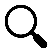 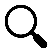 상품
주문 번호
이름 입력
코드 입력
입력
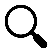 조회
엑셀 다운
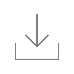 후기 정보   2 Results
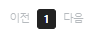 10
9
8
7
1
5
2
3
6
4
11
77
온라인몰 관리  > 후기 관리 > 상세
1.Menu navigation
  온라인몰 관리 > 후기 관리 (review management) > 상세 (details)

2.Fields
  - all fields are reaonly except 숨김 처리
  1) 후기 제목 : {title}
  2) 후기  코드 : {review_code}
  3) 주문 번호 : {order_no}
  4) 쇼핑몰 : {mall_name} {mall_code}
  5) 상품 : {product_name} {product_code} {order count}
    a) {order count}
      - if order_no & product_code data exists,        get st_order_product.order_count
  6) 후기 내용 : {content}
    - show textarea
  7) 작성자명 : username of {reg_user_seq}
  8) 작성자 ID : id of {reg_user_seq}
  9) 작성 일자 : {reg_date}
  10) 별점 : {review_score}
  11) 숨김 처리 : {hide_yn}    a) checkbox : 숨김      - check/uncheck (Y/N)

3.Buttons
 1) 저장 (save)
    a) if clicks, do the process and alert common save complete msg and return to the list page      [PROCESS]
      UPDATE st_mall_recommend
      hide_yn / mod_date / mod_user_seq
  2) 취소 (cancel) : if clicks, move to the list page
후기 제목


후기 코드


주문 번호


쇼핑몰


상품


후기 내용


작성자명


작성자 ID


작성 일자


별점


숨김 처리
상품 후기입니다.
- 회색 영역은 변경 불가 영역
RV_FD_002
OGD00001
고향뜨락
SHOP_FD_001
알림
농수산물a
FD_001_CR_01
수량
저장하시겠습니까?
아니오
예
홍길동
test1111
알림
2023-03-15
변경된 내용이 있습니다.
저장하시겠습니까?
4
2
3
2-1
4-1
1
아니오
예
숨김
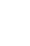 저장
닫기
모바일 기반 공공 유통 플랫폼 구축 및 유지 관리
8. 스마트 오더 관리
79
전체
음식점
카페
쇼핑
화장실
주차장
기타
스마트 오더 관리  > 매장 관리
1.Menu navigation
  스마트 오더 관리 > 매장 관리 (store management)

2.Search
  1) 매장 이름 :
    a) 1st inputbox : {mall_name} LIKE
    b) 2nd inputbox : {mall_code} LIKE
  2) 역사명 :
    a) 1st inputbox : {st_station.station_name} LIKE
    b) 2nd inputbox : {station_code} LIKE
  3) 카테고리 : {store_category_code}
    a) selectbox options: 선택(select), SO codes

3.Grid
  1) logic
     - DB: st_mall
     - conditions: mall_type = ‘store’
     - sort: mall_name ASC
  2) grid columns    a) 매장 이름 : {mall_name}
      - if clicks, move to the Modify page
    b) 매장 코드 : {mall_code}
    c) 업종/용도 : {business_sector}
    d) 영업 시간 : {business_hours}
    e) 카테고리 : {store_category_code} (show SO code name)
    c) 역사 : {st_station.station_name} (with station_code)

4. 엑셀 다운 (download excel)
   - if clicks, download excel   - file name: ‘매장목록’.xlsx 
   - columns: all grid columns

5.Buttons
  1) 추가 (add) button : if clicks, move to the Add page  2) 삭제 (delete) button
    - if no selection, alert common no-selection msg    - if clicks, show common delete confirm msg.
    - if YES, do the process and reload the grid
      [PROCESS]
      if selected mall has products, alert error msg.(“해당 쇼핑몰은 상품이 등록되어 삭제가 불가합니다.”)      (logic: COUNT of st_mall_products with mall_code = {selected code})
      else, DELETE st_mall and show common delete complete msg.
매장 이름
역사명
이름 입력
코드 입력
이름 입력
코드 입력
카테고리
선택          ▼
조회
엑셀 다운
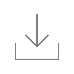 추가
삭제
매장 정보   2 Results
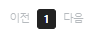 - 이벤트가 발생되면 해당 이벤트에 대한 메시지를 발생
- 삭제 버튼 클릭 시
   > 선택된 데이터가 없을 경우 “선택한 데이터가 없습니다.” 메시지 생성
   > “삭제 하시겠습니까?”, 확인 버튼 클릭 시 삭제
   > 삭제 완료 후 “삭제 완료하였습니다.” 메시지 생성

- 카테고리 : 스마트오더카테고리그룹(코드)
7
8
12
11
14
10
9
13-1
알림
1
2
5
3
4
6
13
삭제하시겠습니까?
아니오
예
화장실, 주차장 등 기타 시설도 일단 ‘매장’에 포함해서 표현
80
스마트 오더 관리  > 매장 관리 > 상세
이어서
1.Menu navigation
  스마트 오더 관리 > 매장 관리 (store management) > 상세 (Modify)

2.Fields  0) common
     - if field is required, append * (red) before field label
  1) 매장 이름 : {mall_name}
     a) inputbox        - validation: required, max length (100 bytes)
  2) 매장 코드 : {mall_code} (readonly)
  3) 역사 위치 :
    a) if search icon clicks, open station search modal (역사 검색)
    b) if station is selected, set seleced station_name/station_code (readonly)
  4) 업종/용도 : {business_sector}
    a) inputbox
      - validation: max length (256 bytes)
   5) 카테고리 : {store_category_code}     a) selectbox
       - options: 선택(select), SO codes       - validation: required
  6) 건물 내 위치 : {mall_location}
     a) inputbox
      - validation: max length (256 bytes)
  7) 영업 시간 : {business_hours}
     a) inputbox
      - validation: max length (256 bytes)
  8) 링크 URL : {mall_url}     a) inputbox        - validation: max length (256 bytes)
  9) 스마트 오더 매장 여부 : {smart_order_yn}
     a) radio button
        - options: 여 / 부 (Y/N)
  10) 대표 이미지 : {image_file}
     a) 첨부 (attach) button
       - if clicks, select image file     b) show selected image on preview area
  11) 매장 연락처 : {mall_phone}
     a) inputbox        - validation: max length (3-4-4), number
  12) 주요 정보 : {mall_info}
     a) textarea
       - validation: max length (1024 bytes)
  13) 담당자명 : {manager_name}     a) inputbox        - validation: required, max length (100 bytes)
  14) 담당자 연락처 : {manager_phone}
     a) inputbox        - validation: max length (3-4-4), number
  
3.Buttons
  1) 저장 (save)
    a) if clicks, do the process and alert common save complete msg and close the modal and return to the list page      [PROCESS]
      UPDATE st_mall
        image_file : if file is changed, set new file_code. (DELETE previous st_files data and physical file)
        mod_date / mod_user_seq
  2) 취소 (cancel) : if clicks, move to the list page
매장(시설) 이름

매장 코드

역사 위치

업종/용도

카테고리

건물 내 위치  

영업 시간

링크 URL

스마트 오더
매장 여부
*
*
이미지
(1920*620)




  
매장 연락처


주요 정보





담당자명


담당자 연락처
첨부
- 이벤트가 발생되면 해당 이벤트에 대한 메시지를 발생
- 저장 버튼 클릭 시
   > 항목 입력이 잘못 되었을 경우, 해당 항목에 대한 메시지 생성
   > 저장 완료 시, “저장이 완료되었습니다.” 메시지 생성
코드 자동 부여
     > MD01부터 등록순으로 자동 부여
*
코드(자동 부여)
이미지 미리보기 영역
*
이름 입력
코드
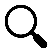 *
선택          ▼
*
여
부
-
-
-
-
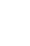 *
저장
닫기
역사 검색
2
3
1
역사명
검색어를 입력하세요
조회
코드          역사명                     종류
이어서
SB311        서울역                    지하철역
TR092        서울역                    기차역
역사 검색 (search station) modal

1.Search
   1) 역사명 : {station_name} LIKE

2.Grid
  1) logic
     DB: st_station
     conditions: set by search options
     sort: station_name ASC, station_code ASC
  2) columns
    a) 코드 : {station_code}
    b) 역사명 : {station_name}
    c) 종류 : {station_type} ('train','subway‘: 기차역/지하철역)
    d) 처리       - show 선택(select) button
       - if clicks, close the modal and set selected station_code/station_name
- 역사검색의 역사명, 역사 종류는 데이터를 받은 후에
  지하철역그룹(코드), 기차역그룹(코드)로 부여
- 상세 정보 중 *은 필수 정보
1.Menu navigation
  스마트 오더 관리 > 매장 관리 (store management) > 추가 (Add)

2.Fields  - same with 상셰 (Modify) page except
  2) 매장 코드 : HIDE
    
3.Buttons
  1) 저장 (save)
    a) if clicks, do the process and alert common save complete msg and close the modal and return to the list page      [PROCESS]
      INSERT st_mall        mall_code: ‘MD’+{seqNo} (ex: MD01. MD02,…)
        mall_type = ‘store’        image_file : set st_files.file_code (short UUID)
        reg_date / reg_user_no
  2) 취소 (cancel) : if clicks, move to the list page
알림
저장하시겠습니까?
아니오
예
알림
변경된 내용이 있습니다.
저장하시겠습니까?
아니오
예
2-1
3-1
82
알림
스마트 오더 관리  > 상품 등록 관리
삭제하시겠습니까?
1.Menu navigation
  스마트 오더 관리 > 상품 등록 관리 (product management)

2.Search options
  1) 매장 이름 :
     a) 1st inputbox: {st_mall.mall_name} LIKE
     b) 2nd inputbox: {mall_code} LIKE
  2) 상품 이름     a) 1st inputbox: {st_mall_products.product_name} LIKE
     b) 2nd inputbox: {product_code} LIKE
  3) 조회 (search) button
    a) if search just with mall option      - just display mall list
    b) If search with product option OR mall & product option
       - display mall and product list
    c) if search without any option
      - display all mall list

2.매장 (store list) – left area
  1) grid columns     - SKIP checkbox
     a) 매장명: {mall_name}       - if clicks, load product list of selected mall on right grid
     b) 상품 수 : product count
       - logic: COUNT of st_mall_products of the mall_code

3.상품 목록 (product list)
 1) logic
     - DB: st_mall, st_mall_products
     - conditions: mall_type = ‘store’
     - sort: product_name ASC
  2) grid columns    a) 번호 : logical no
    b) 상품명 : {product_name}
      - if clicks, move to the Modify page
    c) 상품 코드 : {product_code}
    d) 매장 : {st_mall.mall_name}
    e) 링크 URL : {product_url}

4. 엑셀 다운 (download excel)
   - if clicks, download excel   - file name: ‘상품목록’.xlsx 
   - columns: all grid columns

5.Buttons
  1) 추가 (add) button : if clicks, move to the Add page  2) 삭제 (delete) button
    - if no selection, alert common no-selection msg    - if clicks, show common delete confirm msg.
    - if YES, do the process and alert common delete complete msg and reload the grid
      [PROCESS]
      DELETE st_mall_products
매장 이름
이름 입력
코드 입력
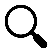 상품 이름
이름 입력
코드 입력
조회
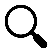 아니오
예
추가
삭제
엑셀 다운
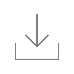 매장  2 Results
상품 목록  26 Results
15-1
6
9
7
11
16
12
17
13
14
15
1
4
5
8
10
2
3
- 이벤트가 발생되면 해당 이벤트에 대한 메시지를 발생
- 삭제 버튼 클릭 시
   > 선택된 데이터가 없을 경우 “선택한 데이터가 없습니다.” 메시지 생성
   > “삭제 하시겠습니까?”, 확인 버튼 클릭 시 삭제
   > 삭제 완료 후 “삭제 완료하였습니다.” 메시지 생성
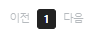 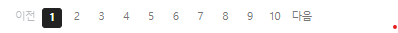 83
스마트 오더 관리  > 상품 등록 관리 > 상세
이어서
1.Menu navigation
  스마트 오더 관리 > 상품 등록 관리 (product management) > 상세 (Modify) page

2.Fields  0) common
     - if field is required, append * (red) before field label
  1) 상품명 : {product_name}
     a) inputbox        - validation: required, max length (100 bytes)     b) inputbox: {product_code} (readonly)
  2) 판매 매장 : required     a) 1st inputbox: {st_mall.mall_name} (readonly)
     b) 2nd inputbox: {mall_code} (readonly)     c) if search icon clicks, open mall search modal
  3) 가격 : {price}     a) placeholder: ‘원단위 입력＇
     b) inputbox        - validation: required, number, min (>= 0)
  4) 상품 소개 : {product_intro}     a) textarea       - validation: required, max length (1024 bytes)
  5) 상세 정보 : {product_desc}
     - show html editor
  6) 최대 주문 가능 수량 : {max_order_count}
     a) inputbox        - validation: required, number, min (> 0)
  7) 상품 대표 이미지 : {image_file}
     a) 첨부 (attach) button
       - if clicks, select image file     b) show selected image on preview area
  8) 상품 링크 URL : {product_url}
     a) inputbox: required, max length (256 bytes)
  9) 상품 노출 : {show_yn}
     a) radio button
       - options: 여 / 부 (Y/N) – default: Y
  10) 품절 표시 : {sold_out_yn}
     a) radio button
       - options: 표시함 / 표시 안함 (Y/N) – default: N
  11) 상품 할인 : {discount_rate}
     a) inputbox + ‘% 할인’ (text)
       - validation: number, min (>= 0), max (<= 100)
  12) 1+1 행사 : {event_yn}
     a) checkbox ‘1+1’
       - check/uncheck (Y/N)
  13) 구독 상품 : {subscribe_yn}
     a) checkbox: 여/부 (Y/N)
  14) 구독 기간 : {subscribe_date}
     a) inputbox / datepicker

3.Buttons
  1) 저장 (save)
    a) if clicks, do the process and alert common save complete msg and close the modal and return to the list page      [PROCESS]
      UPDATE st_product
        image_file : if file is changed, set new file_code. (DELETE previous st_files data and physical file)
        mod_date / mod_user_seq
  2) 취소 (cancel) : if clicks, move to the list page
*
상품 대표 
이미지
(1920*620)




상품 링크
URL


상품 노출


품절 표시


상품 할인


1+1 행사


구독 상품


구독 기간
*
첨부
이름 입력
코드 입력
상품명


판매 매장


가격


상품 소개




상세 정보
 





최대 주문
가능 수량


상품 정렬
*
추가
삭제
이미지 미리보기 영역
이름
코드
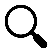 *
원 단위 입력
*
- 상세 정보 중 *은 필수 정보
*
*
여
부
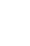 *
*
표시함
표시 안 함
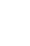 html 편집기 영역
n % 할인
정가
1+1
*
여
부
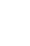 3
4
5
1
2
*
선택                                           ▼
일 단위 입력
복사
저장
닫기
이어서
1.Menu navigation
  스마트 오더 관리 > 상품 등록 관리 (product management) > 상세 (Modify) page

3.Buttons
  3) 복사 (copy)
     - if clicks, show the confirm msg (“{copy product name} 으로 동일하게 복사하시겠습니까?”)       + {copy product name} : {original product_name} + ‘(1)’
     - if YES, do the process and move to the list page
    [PROCESS]
    INSERT st_product
    product_code = set value
    product_name = {copy product name}
    reg_date / reg_user_seq
    other columns: copy from original product
알림
상품명(1)으로 동일하게 복사하시겠습니까?
아니오
예
알림
저장하시겠습니까?
아니오
예
알림
변경된 내용이 있습니다.
저장하시겠습니까?
3-1
4-1
5-1
아니오
예
85
스마트 오더 관리  > 상품 등록 관리 > 추가
이어서
1.Menu navigation
  스마트 오더 관리 > 상품 등록 관리 (product management) > 추가 (Add) page

2.Fields  - same with Modify page except
  1) 상품명 : {product_name}
     - hide {product_code} inputbox

3.Buttons
  1) 저장 (save)
    a) if clicks, do the process and alert common save complete msg and close the modal and return to the list page      [PROCESS]
      INSERT st_product        product_code : ‘PD’+{seqNo} (ex: PD001. PD002,…)        image_file : set st_files.file_code (short UUID)
        reg_date / reg_user_no
  2) 취소 (cancel) : if clicks, move to the list page
*
상품 대표 
이미지
(1920*620)




상품 링크
URL


상품 노출


품절 표시


상품 할인


1+1 행사


구독 상품


구독 기간
*
첨부
이름 입력
코드 입력
상품명


판매 매장


가격


상품 소개




상세 정보
 





최대 주문
가능 수량


상품 정렬
- 상세 정보 중 *은 필수 정보
*
추가
삭제
이미지 미리보기 영역
이름
코드
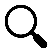 *
원 단위 입력
*
알림
*
저장하시겠습니까?
*
여
부
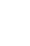 *
*
표시함
표시 안 함
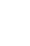 아니오
예
html 편집기 영역
n % 할인
정가
1+1
알림
*
여
부
저장되지 않은 내용이 있습니다.
저장하시겠습니까?
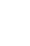 3
4
3-1
4-1
1
2
*
선택                                           ▼
일 단위 입력
아니오
예
저장
닫기
이어서
86
스마트 오더 관리  > 쿠폰 등록 관리
1.Menu navigation
 스마트 오더 관리 > 쿠폰 등록관리 (coupon management)

2.Search
  - same with 온라인몰 관리 > 쿠폰 등록관리 (coupon management) 
  1)  매장 이름 (mall name) : label is changed

2.Grid
  1) logic    DB: st_coupon
    sort: use_start_date DESC, use_end_date DESC    conditions:
     - mall_type = ‘store’
      - set by search options
쿠폰 이름
이름 입력
코드 입력
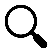 매장 이름
이름 입력
코드 입력
조회
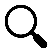 추가
삭제
엑셀 다운
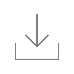 쿠폰 정보   2 Results
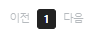 - 이벤트가 발생되면 해당 이벤트에 대한 메시지를 발생
- 삭제 버튼 클릭 시
   > 선택된 데이터가 없을 경우 “선택한 데이터가 없습니다.” 메시지 생성
   > “삭제 하시겠습니까?”, 확인 버튼 클릭 시 삭제
   > 삭제 완료 후 “삭제 완료하였습니다.” 메시지 생성
알림
삭제하시겠습니까?
6
7
13
12
8
10
11
9
11-1
1
4
2
3
5
아니오
예
87
스마트 오더 관리  > 쿠폰 등록 관리 > 상세
이어서
1.Menu navigation
 스마트 오더 관리 > 쿠폰 등록관리 (coupon management) > 상세 (Modify) page

2.Fields
  - same with 온라인몰 관리 > 쿠폰 등록관리 (coupon management) > 상세 (Modify)
  1) 대상 매장/상품
     a) if 매장 선택 button clicks, open 매장 검색 (store search) modal
     b) if 상품 선택 button clicks, open 상품 선택 (store product search) modal

3.매장 검색 (store search) modal
  1) Search
    a) 역사명       - 1st inpubtox: {st_station.station_name} LIKE
      - 2nd inpubtox: {station_code} LIKE
    b) 매장 이름 
       - 1st inpubtox: {st_mall.mall_name} LIKE
      - 2nd inpubtox: {mall_code} LIKE
  2) Grid logic
     DB: st_mall     condition       - mall_type = ‘store’ (with parameter)
       - set by search options
     sort: mall_name ASC, mall_code ASC  3) Grid columns
    a) 매장 이름 : {mall_name}
    b) 매장 코드 : {mall_code}
    c) 처리       - show 선택(select) button.      - if the button clicks, set selected mall_name/mall_code (after set selected one, don’t close the modal bcz of multiple selection)

4.삼품 검색 (search product) modal
  1) logic
     DB: st_product     condition       - st_mall.mall_type = ‘store’ (with parameter)
     sort: product_name ASC, product_code ASC
*
이름 입력
코드 입력
쿠폰명


할인 유형


 ㄴ 정액 할인


 ㄴ 정률 할인
*
선택
~
선택
사용 가능 기간



대상 
매장/상품




쿠폰 이미지
(1920*620)





링크 URL
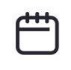 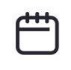 *
정액 할인
정률 할인
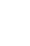 매장 선택
상품 선택
*
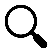 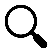 원 단위 입력
할인 금액


할인율

할인 제한(최대)
- 상세 정보 중 *은 필수 정보
맥도날드 서울역점, StoryWay 서울역점, 카카오프렌즈 서울역점
% 단위 입력
*
첨부
원 단위 입력
*
쿠폰 설명


쿠폰 사용 조건


다운로드 기간


다운로드 
제한 수량


중복 적용
이미지 미리보기 영역
*
*
*
선택
~
선택
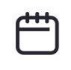 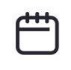 저장
닫기
*
매장 검색
역사명
3
4
5
6
1
2
이름 입력
코드 입력
*
불가능
가능
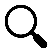 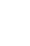 매장 이름
이름 입력
코드 입력
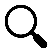 조회
매장 이름                 매장 코드
맥도날드 서울역점      SS_MD01
이어서
전체선택
선택
알림
저장하시겠습니까?
아니오
예
알림
변경된 내용이 있습니다.
저장하시겠습니까?
아니오
예
4-1
3-1
89
스마트 오더 관리  > 쿠폰 등록 관리 > 추가
이어서
1.Menu navigation
 스마트 오더 관리 > 쿠폰 등록관리 (coupon management) > 추가 (Add) page

2.Fields
  - same with 상세 (Modify)
  1) 쿠폰명
     - hide coupon_code (2nd inputbox)

3.Buttons
  1) 저장 (save)
     [PROCESS]
     INSERT st_coupon
     mall_type = ‘store’
     reg_date / reg_user_seq
*
이름 입력
코드 입력
쿠폰명


할인 유형


 ㄴ 정액 할인


 ㄴ 정률 할인
*
선택
~
선택
사용 가능 기간



대상 
매장/상품




쿠폰 이미지
(1920*620)





링크 URL
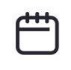 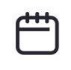 *
정액 할인
정률 할인
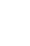 매장 선택
상품 선택
*
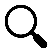 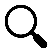 원 단위 입력
할인 금액


할인율

할인 제한(최대)
- 상세 정보 중 *은 필수 정보
맥도날드 서울역점, StoryWay 서울역점, 카카오프렌즈 서울역점
% 단위 입력
*
첨부
원 단위 입력
*
쿠폰 설명


쿠폰 사용 조건


다운로드 기간


다운로드 
제한 수량


중복 적용
이미지 미리보기 영역
매장 검색
*
*
역사명
이름 입력
코드 입력
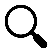 *
선택
~
선택
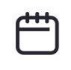 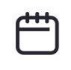 매장 이름
이름 입력
코드 입력
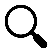 저장
닫기
*
조회
매장 이름                 매장 코드
3
4
5
6
*
1
2
불가능
가능
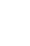 맥도날드 서울역점      SS_MD01
전체선택
선택
이어서
알림
저장하시겠습니까?
아니오
예
알림
저장되지 않은 내용이 있습니다.
저장하시겠습니까?
아니오
예
4-1
3-1
91
스마트 오더 관리  > 주문 관리
1.Menu navigation
 스마트 오더 관리 > 주문 관리 (order management)

2.Search options
  1) 매장 : (no searech icon)
    a) 1st inputbox: {st_mall.mall_name} LIKE (with st_coupon_targets. mall_code)    b) 2nd inputbox: st_order.mall_code LIKE
  2) 주문자 :
    a) 1st inputbox: {st_user.username} LIKE (with st_order.reg_user_seq)    b) 2nd inputbox: st_user.id} LIKE
  3) 상품 :
    a) 1st inputbox: {st_product.product_name} LIKE    b) 2nd inputbox: {st_product.product_code} LIKE
  4) 주문번호 :
    a) inputbox: {st_order.order_no} LIKE

3.Grid
  1) logic    DB: st_order
    sort: reg_date DESC    conditions:      - st_mall.mall_type = ‘store’ (with mall_code)
      - set by search options
  2) grid columns
    a) 주문번호 : {order_no}      - if clicks, open order details modal
    b) 주문자 : username of {reg_user_seq}
    c) 주문 상태 : {smart_order_status} (show code name)
    d) 매장 : {st_mall.mall_name{ of {mall_code}
    e) 주문 상품 : {st_product.product_name} list of {st_order_product}
      - if order product is multiple, show like “A, B, …”
    g) 주문 금액 : {order_amount}
    h) 포인트 사용액 : {use_point}
    i) 결제수단 : {payment_method} (show code name)

4. 엑셀 다운 (download excel)
   - if clicks, download excel   - file name: ‘주문목록’.xlsx
   - columns: all columns
매장
주문자
이름 입력
ID 입력
이름 입력
코드 입력
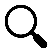 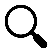 상품
주문번호
이름 입력
코드 입력
주문번호 입력
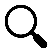 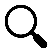 조회
엑셀 다운
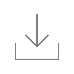 주문 정보   2 Results
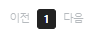 11
10
9
8
1
6
2
3
7
5
4
92
스마트 오더 관리  > 주문 관리 > 상세
1.Menu navigation
   스마트 오더 관리 > 주문 관리 (order management) >상세 (Modify)

2.Fields
  1) 주문자 : username / ID of {reg_user_seq}
  2) 주문번호 : {order_no}
  3) 매장 : {st_mall.mall_name} / {mall_code}
  4) 상품 :      - {st_product.product_name} / {product_code} / {order_count} of {st_order_product}
     - if order product is multiple, show multiple rows
  5) 주문 금액 : {order_amount}
  6) 포인트 사용액 : {use_point}
  7) 쿠폰 사용 : {coupon_code} / {coupon_amount} (2 inputbox)  8) 결제 금액 : {payment_amount}
  9) 결제수단 : {payment_method} (show code name)  10) 주문 일시 : {reg_date}
  11) 요청 사항 : {order_request} (show <br> with new line)
  12) 주문자 연락처 : {orderer_phone} (show after split with -)
  13) 배송 상태 : {order_status} (show code name)
  14) 현금 영수증 : {receipt_request_yn} (신청/미신청: Y/N) 
     - if receipt_request_yn = Y, show {receipt_phone} on 2nd inputbox
  15) 환불 : {refund_yn} (check/uncheck: Y/N)     - if it’s changed, enable 저장 button
  16) 환불 사유 : {refund_reason_type}     - selectbox options: 선택(select), RR codes     - if it’s changed, enable 저장 button

3.Buttons
  1) 저장 (save) (disabled by default)
    a) if clicks, 
       do the process and alert common save complete msg and close the modal and return to the list page      [PROCESS]
      UPDATE st_order      refund_yn / refund_reason_type      mod_date/mod_user_seq
  2) 닫기 (close) : if clicks, close the modal
주문자


주문 번호


쇼핑몰


상품


총 주문 금액


포인트 사용액


쿠폰 사용


총 결제액 


결제 수단


주문 일시
이름
ID
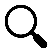 관리자 변경 가능 정보는 상품 정보, 수령 희망 시간뿐이라는 전제로 작성
- 회색 영역은 변경 불가 영역
OGD00001
맥도날드 서..
SS_MD01
*
빅맥 세트
SS_MD_01_0041
수량
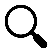 6,500원
6,500원
쿠폰 코드
0원
결제 수단
2023-03-15 PM 04:05
1
2
이어서
93
이어서
- 회색 영역은 변경 불가 영역
1.Menu navigation
   스마트 오더 관리 > 주문 관리 (order management) >상세 (Modify)

2.Fields
  11) 요청 사항 : {order_request} (show <br> with new line)
  12) 주문자 연락처 : {orderer_phone} (show after split with -)
  13) 수령 희망 시간 : {receive_hope_time}
  14) 수령 가능 시간 : {receive_time} (editable)
    a) selectbox options: 시간 선택 (select), show time list (every 5 minutes, AM/PM)
  15) 현금 영수증 : 
     - 1st inputbox: {receipt_request_yn} (신청/미신청: Y/N)
     - if receipt_request_yn = Y, show 2nd inputbox with {receipt_phone}
  16) 취소 사유 : {cancel_reason_type}
     a) selectbox options: 취소시 선택 (select), show codes

3.Buttons
  1) 주문 승인 (order approve) button
    - if smart_order_status = ‘SS01’, show the button (if not, hide it)
    - if clicks, show the confirm msg.(“주문을 승인하시겠습니까?”)
    - if YES, do the process and show the complete msg.(“주문 승인 되었습니다.”) and move to the list page
    [PROCESS]
    UPDATE st_order
    smart_order_status = ‘SS02’,     set receive_time
    mod_date / mod_user_seq

 2) 주문 취소 (order cancel) button
    - if smart_order_status = ‘SS01’, show the button (if not, hide it)
    - if clicks, show the confirm msg.(“주문 불가를 안내하고, 주문을 취소하시겠습니까?”)
    - if YES, do the process and show the complete msg.(“주문 취소 되었습니다.”) and move to the list page    [PROCESS]
    UPDATE st_order
    smart_order_status = ‘SS05’,     set receive_time / cancel_reason_type
    mod_date / mod_user_seq

  3) 취소 (cancel) : if clicks, move to the list page
요청 사항



주문자 연락처


수령 희망 시간


수령 가능 시간


현금 영수증


취소 사유
시간 선택
-
-
오후 03 : 30

오후 03 : 35

오후 03 : 40

오후 03 : 45

오후 03 : 50

오후 03 : 55
2023-03-15 PM 04:30
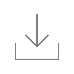 시간 선택                             ▼
여부
현금영수증 발급 정보
취소 시, 선택                        ▼
주문 승인
주문 취소
닫기
취소 사유
수령 대기 안내
재료 소진

상품 품절

영업 마감

매장 사정

상품 정보 상이
1
2
3
4
알림
알림
주문을 승인하시겠습니까?
주문자에게 준비 완료 알림을 보내시겠습니까?
아니오
아니오
예
예
알림
주문 불가를 안내하고, 주문을 취소하시겠습니까?
아니오
예
알림
변경된 내용이 있습니다.
저장하시겠습니까?
아니오
예
1-1
2-1
4-1
3-1
95
스마트 오더 관리  > 추천 매장 등록 관리
1.Menu navigation
  스마트 오더 관리 > 추천 매장 등록 관리 (recommend store management)
  - almost same with 온라인몰 관리 > 추천 사용처 등록 관리 (recommend mall management)

2.Search options
  1) 제목 : {title} LIKE
  2) 매장 : (no searech icon)
    a) 1st inputbox: {st_mall.mall_name} LIKE (with mall_code)    b) 2nd inputbox: {mall_code}LIKE
  3) 내용 : {content} LIKE

3.Grid
  1) logic    DB: st_mall_recommend
    sort: reg_date DESC    conditions:      - st_mall.mall_type = ‘store’ (with mall_code)
      - set by search options
  2) grid columns
    a) 제목 : {title}      - if clicks, move to the Modify page
    b) 매장명 : {st_mall.mall_name}
    c) 매장 코드 : {mall_code}
    d) 등록 일자 : {reg_date}
    h) 작성자 : username of {reg_user_seq}

4.Buttons
  1) 추가 (add) button : if clicks, move to the Add page  2) 삭제 (delete) button
    - if no selection, alert common no-selection msg    - if clicks, show common delete confirm msg.
    - if YES, do the process and alert common delete complete msg and reload the grid
      [PROCESS]
      DELETE st_mall_recommend
매장
제목
이름 입력
코드 입력
검색어를 입력하세요
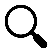 내용
검색어를 입력하세요
조회
추가
삭제
게시글 정보   2 Results
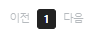 - 이벤트가 발생되면 해당 이벤트에 대한 메시지를 발생
- 삭제 버튼 클릭 시
   > 선택된 데이터가 없을 경우 “선택한 데이터가 없습니다.” 메시지 생성
   > “삭제 하시겠습니까?”, 확인 버튼 클릭 시 삭제
   > 삭제 완료 후 “삭제 완료하였습니다.” 메시지 생성
알림
7
8
13
10
11
12
9
12-1
1
2
5
6
3
4
삭제하시겠습니까?
아니오
예
96
스마트 오더 관리  > 추천 매장 등록 관리 > 상세
1.Menu navigation
  스마트 오더 관리 > 추천 매장 등록 관리 (recommend store management) > 상세 (modify) page  - almost same with 온라인몰 관리 > 추천 사용처 등록 관리 (recommend mall management) > 상세 (modify)

2.Fields  - same with 온라인몰 관리 > 추천 사용처 등록 관리 (recommend mall management) > 상세 (modify) except
  1) 매장 : {mall_code}
     a) search icon       - if clicks, open Store search modal (p87)
제목

내용




게시 일자

최상위 게시 여부
  
- 정렬 순번
*
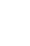 *
- 상세 정보 중 *은 필수 정보, 회색 영역은 변경 불가 영역
html 편집기 영역
알림
*
yyyy-mm-dd
저장하시겠습니까?
*
여
부
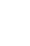 아니오
예
*
매장

링크 URL

등록자

등록자 ID
이름 입력
코드 입력
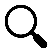 *
로그인 정보로 자동 부여
알림
변경된 내용이 있습니다.
저장하시겠습니까?
3
4
3-1
4-1
1
2
아니오
예
저장
닫기
97
스마트 오더 관리  > 추천 매장 등록 관리 > 추가
1.Menu navigation
  스마트 오더 관리 > 추천 매장 등록 관리 (recommend store management) > 추가 (Add)  page

2.Fields  - same with the Modify page
제목

내용




게시 일자

최상위 게시 여부
  
- 정렬 순번
*
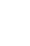 - 상세 정보 중 *은 필수 정보
*
html 편집기 영역
알림
저장하시겠습니까?
*
yyyy-mm-dd
*
아니오
예
여
부
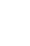 *
매장

링크 URL
이름 입력
코드 입력
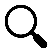 알림
*
저장되지 않은 내용이 있습니다.
저장하시겠습니까?
저장
닫기
아니오
예
2
3
2-1
3-1
1
98
스마트 오더 관리  > 후기 관리
1.Menu navigation
  스마트 오더 관리 > 후기 관리 (review management)
  - almost same with 온라인몰 관리 > 후기 관리 (review management)

2.Search options
  1) 매장 :
     - 1st inputbox: {st_mall.mall_name} LIKE
     - 2nd inputbox: {mall_code} LIKE     - skip search icon
  2) 작성자
     - 1st inputbox: {username} LIKE (with reg_user_seq)
     - 2nd inputbox: {id} LIKE
  3) 상품 이름 : REMOVE     - 1st inputbox: {st_mall_products.product_name} LIKE
     - 2nd inputbox: {product_code} LIKE
  4) 주문 번호 : {order_no} LIKE
 
3.Grid
  1) logic    DB: st_review
    sort: reg_date DESC    conditions:
     - st_mall.mall_type = ‘store’ (with mall_code)
      - set by search options
  2) grid columns
    a) 후기 제목 : {title}      - if clicks, move to the modify page
    b) 후기  코드 : {review_code}      - if clicks, move to the modify page
    c) 상품명 : {st_product.product_name} (with product_code)
    d) 작성자명 : username of {reg_user_seq}
    e) 작성 일자 : {reg_date}
    f) 별점 : {review_score}
    g) 숨김 처리 : {hide_yn} (숨김/공개: Y/N)
    h) 매장명 : {st_mall.mall_name}

4.엑셀 다운 (download excel)
   - file name: 매장후기.xlsx
   - columns: all Grid column
매장
작성자
이름 입력
코드 입력
이름 입력
코드 입력
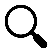 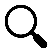 상품
주문 번호
이름 입력
코드 입력
입력
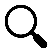 조회
엑셀 다운
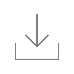 후기 정보   2 Results
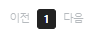 10
9
8
7
1
5
2
3
6
4
11
99
스마트 오더 관리  > 후기 관리 > 상세
1.Menu navigation
  온라인몰 관리 > 후기 관리 (review management) > 상세 (Modify)
 page
  - same with 온라인몰 관리 > 후기 관리 (review management) > 상세 (Modify)
상품 후기입니다.
후기 제목


후기 코드


주문 번호


쇼핑몰


상품


후기 내용


작성자명


작성자 ID


작성 일자


별점


숨김 처리
- 회색 영역은 변경 불가 영역
RV_SO_002
상품의 종류나 수량이 많은 경우, 
아래로 계속해서 표시
SMD00001
알림
(스마트 오더가 주문별 후기 확정인 경우)
1
상품
빅맥 세트
SS_MD_BMS
맥도날드 서..
SS_MD01
저장하시겠습니까?
2
맥모닝 세트
SS_MD_MMS
수량
빅맥 세트
SS_MD_BMS
아니오
예
1
상하이버거 세트
SS_MD_SBS
홍길동
알림
test1111
변경된 내용이 있습니다.
저장하시겠습니까?
2023-03-15
4
아니오
예
2
3
2-1
3-1
1
숨김
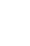 저장
닫기